MODULE BIOMECHANICS OF GAIT
Didactic Unit C: How Do I Assess Gait?
C.1 What methods may I apply to assess gait appropriately?
C.1 WHAT METHODS MAY I APPLY TO ASSESS GAIT APPROPRIATELY?
Introduction to gait assessment

Methods for gait evaluation

Gait assessment through clinical observation

Gait evaluation through standardized test and scales

Gait assessment through objective instruments
C.1 WHAT METHODS MAY I APPLY TO ASSESS GAIT APPROPRIATELY?
Introduction to gait assessment
INTRODUCTION TO GAIT ASSESSMENT
Gait is a complex behavior
Interaction of numerous body structures system
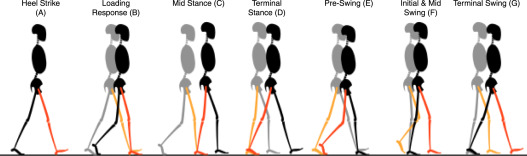 INTRODUCTION TO GAIT ASSESSMENT
Gait in the International Classification of Functioning, Disability and Health (ICF)
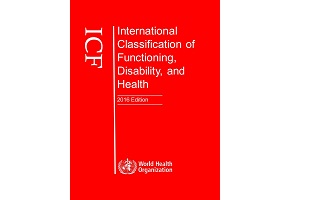 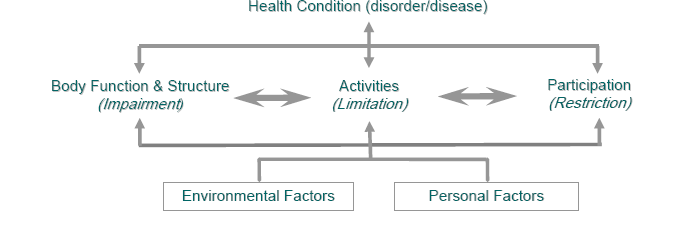 Figure 1. Model of ICF. Image from https://www.who.int
INTRODUCTION TO GAIT ASSESSMENT
Gait in the International Classification of Functioning, Disability and Health (ICF)
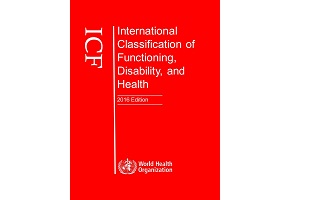 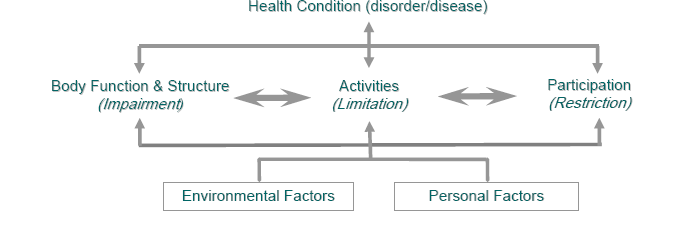 Walking
Mobility
INTRODUCTION TO GAIT ASSESSMENT
Why we do assess the human gait?
INTRODUCTION TO GAIT ASSESSMENT
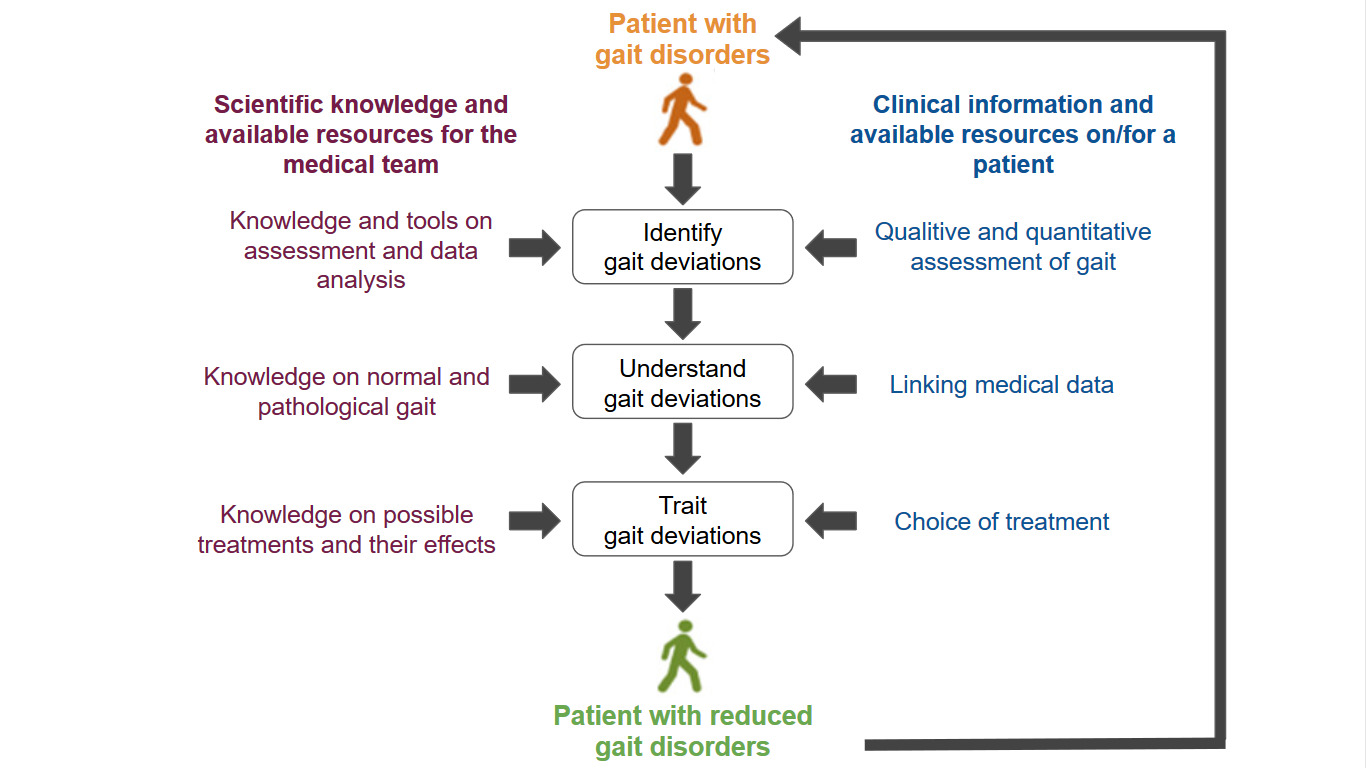 Figure 2. Gait assessment within the management patient with gait disorders. Image from Moissener F. et al. 2015
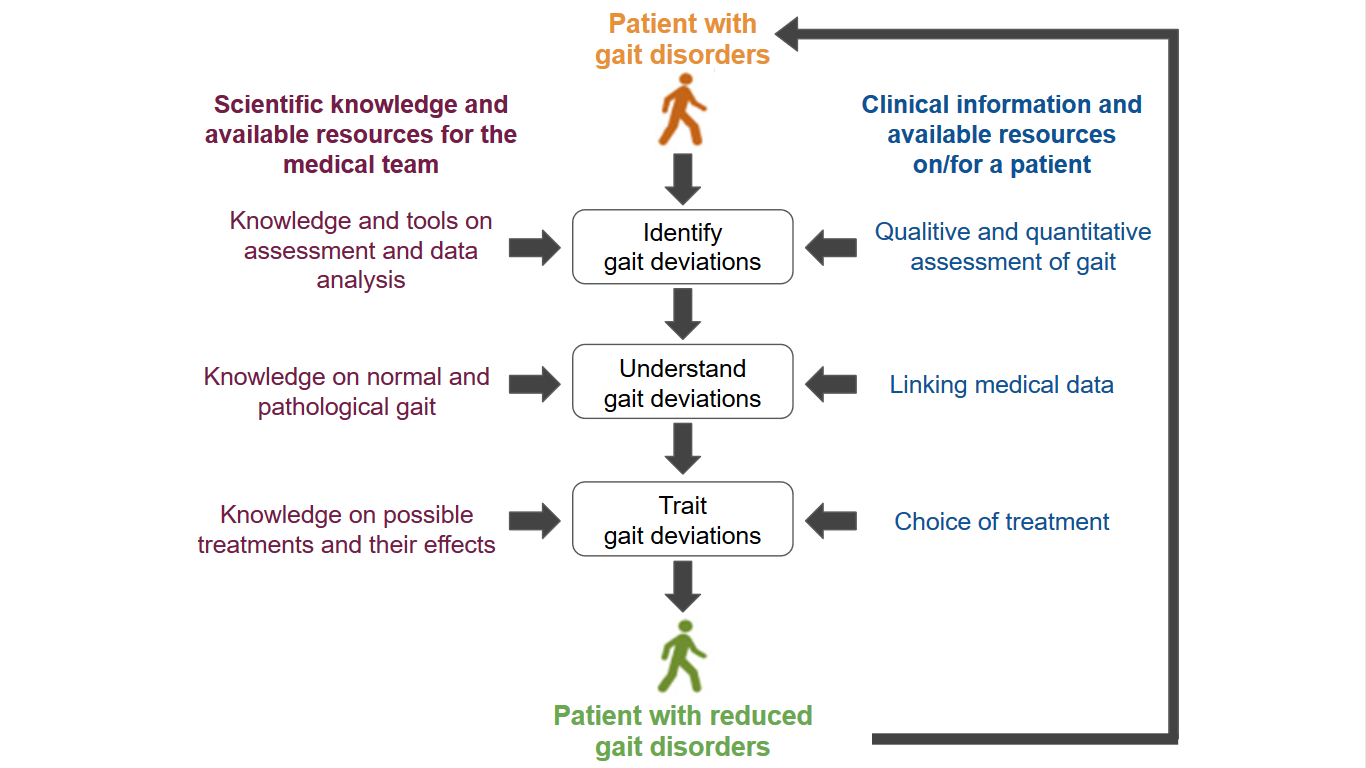 Factors to choose 
a technique:
Complexity of disorders

  Available resources

  Capacity of patient

  Desired level of precision

  Evaluator experience
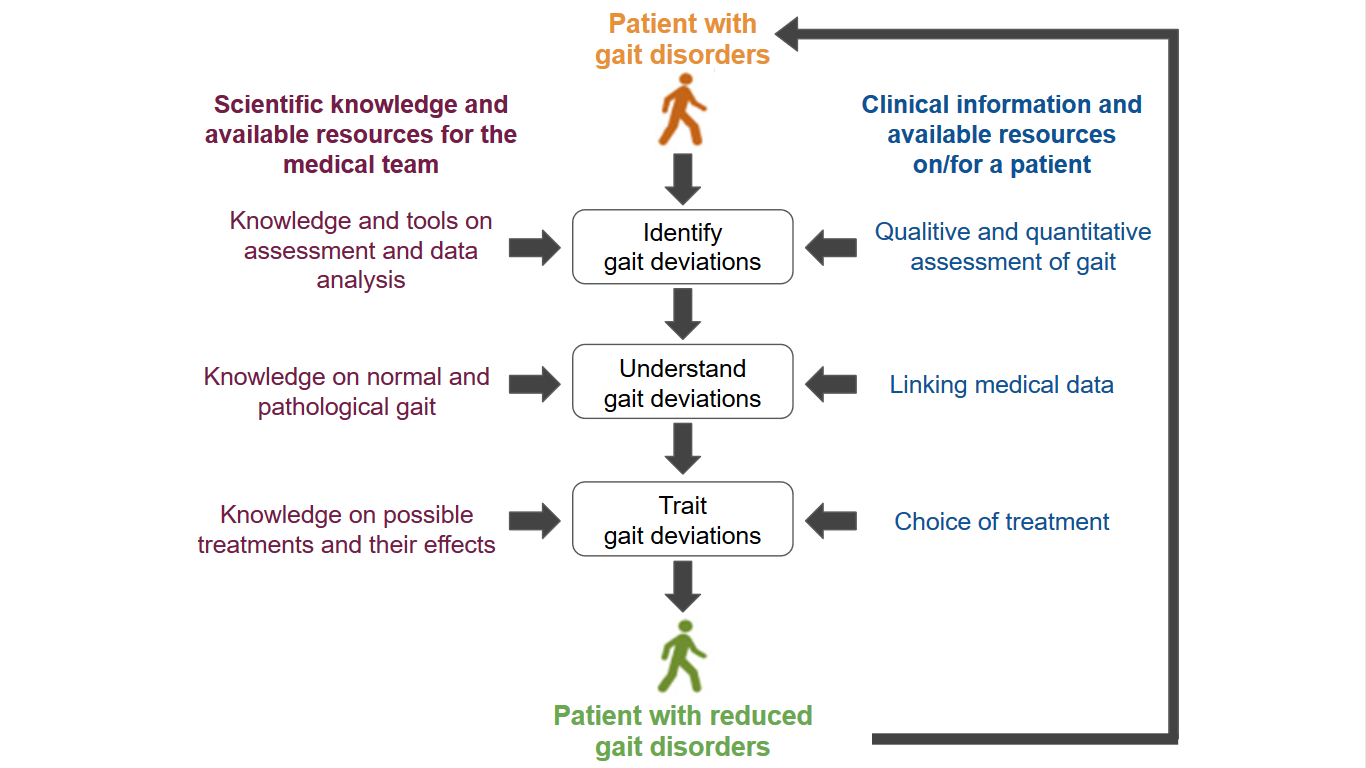 Interpretation
of gait information and medical data
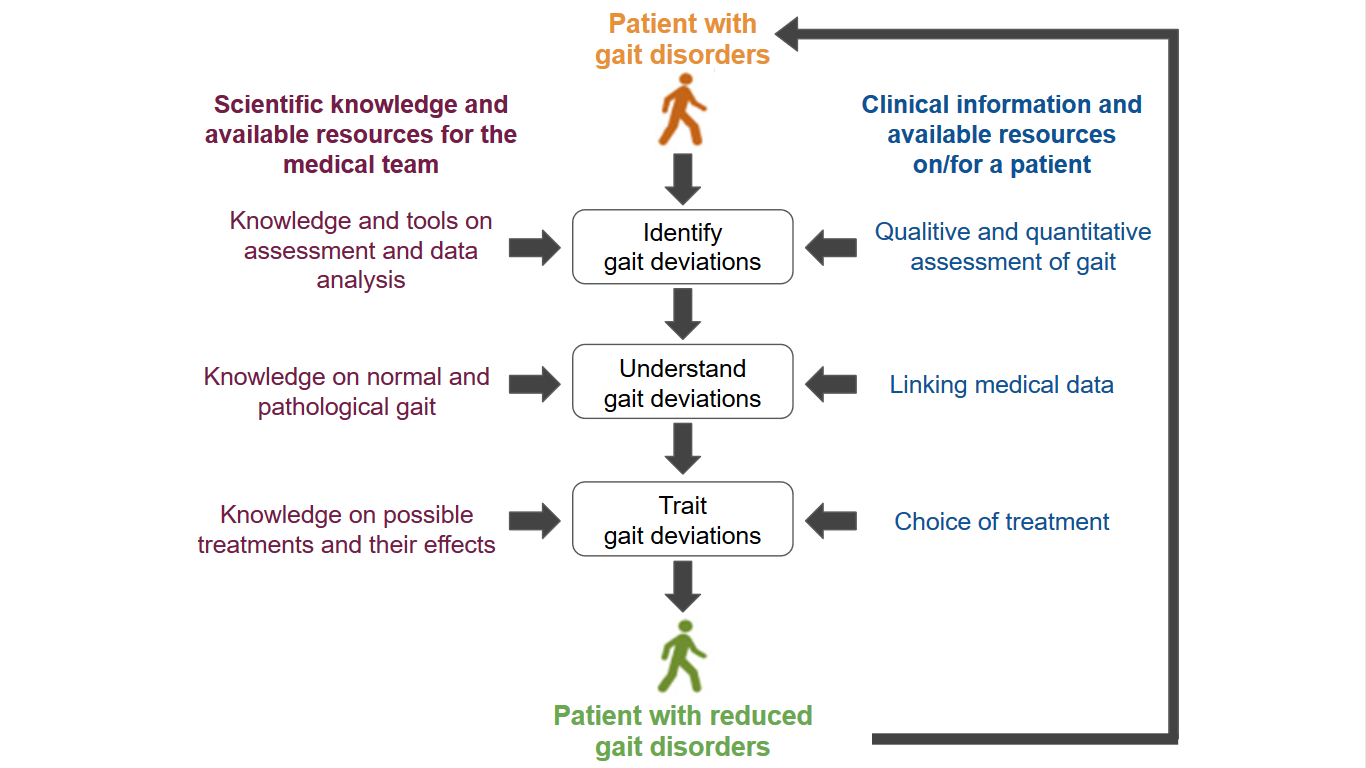 Treatment application
C.1 WHAT METHODS MAY I APPLY TO ASSESS GAIT APPROPRIATELY?
2. Methods for gait evaluation
METHODS FOR GAIT EVALUATION
Methods to assess gait
LOCAL
Electromiography
Kinematics
Kinetics
Plantare pressure
Observation
Scale
Questionnaire
QUALITATIVE
QUANTITATIVE
Spatiotemporal parameters
Scores / Indices
Energy expenditure
Physical activity
Observation
Scale
Questionnaire
GLOBAL
METHODS FOR GAIT EVALUATION
Methods to assess gait
LOCAL
To observe and interpret the gait performance. 

  Subjective evaluation methods.

  Useful in clinical practice.
Observation
Scale
Questionnaire
QUALITATIVE
Observation
Scale
Questionnaire
GLOBAL
METHODS FOR GAIT EVALUATION
Methods to assess gait
LOCAL
Electromiography
Kinematics
Kinetics
Plantare pressure
Objective instrument. 

 Well-defined, limited and quantified result.

  Numerical magnitude.
QUANTITATIVE
Spatiotemporal parameters
Scores / Indices
Energy expenditure
Physical activity
GLOBAL
METHODS FOR GAIT EVALUATION
C.1 WHAT METHODS MAY I APPLY TO ASSESS GAIT APPROPRIATELY?
3. Gait assessment through clinical observation
GAIT ASESSMENT THROUGH CLINICAL OBSERVATION
To observe and register gait characteristics
I can see…
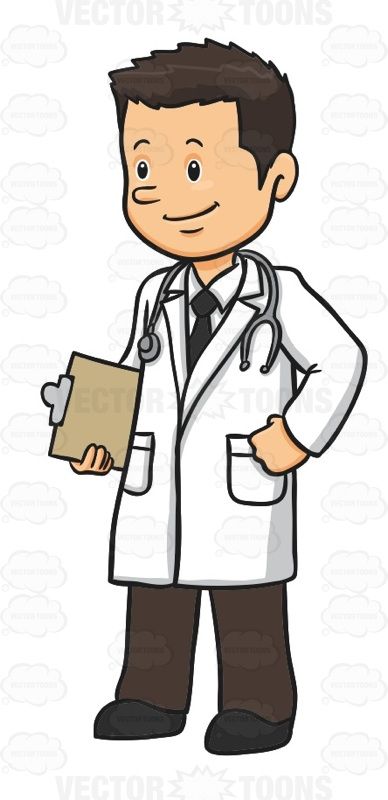 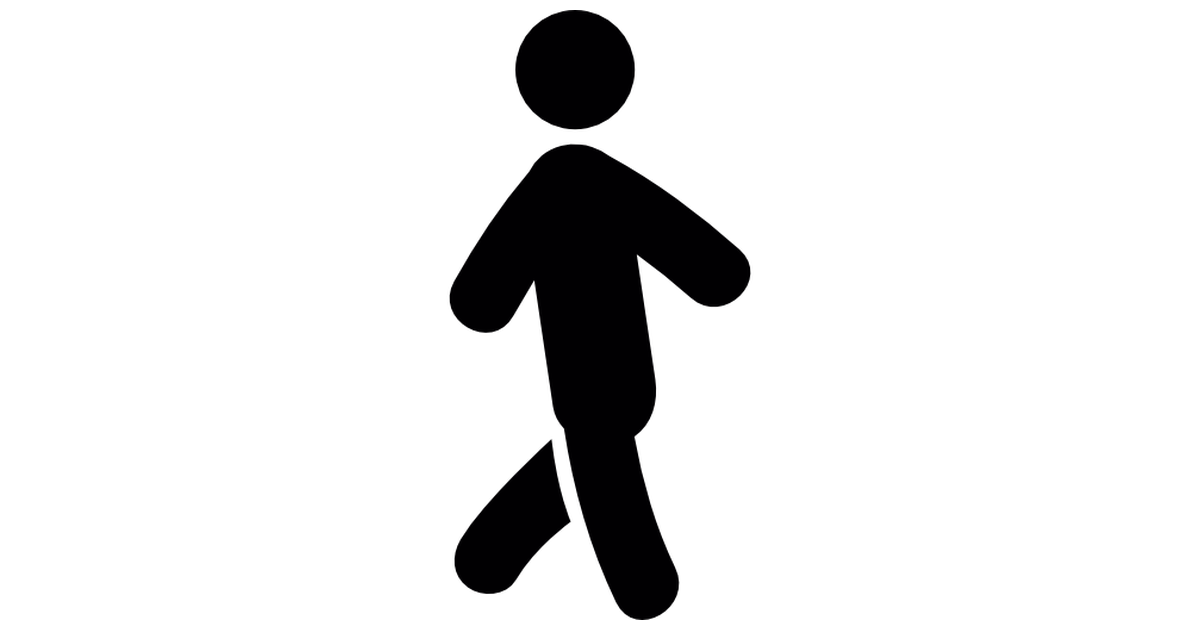 GAIT ASESSMENT THROUGH CLINICAL OBSERVATION
When do we only use observation for gait evaluation?
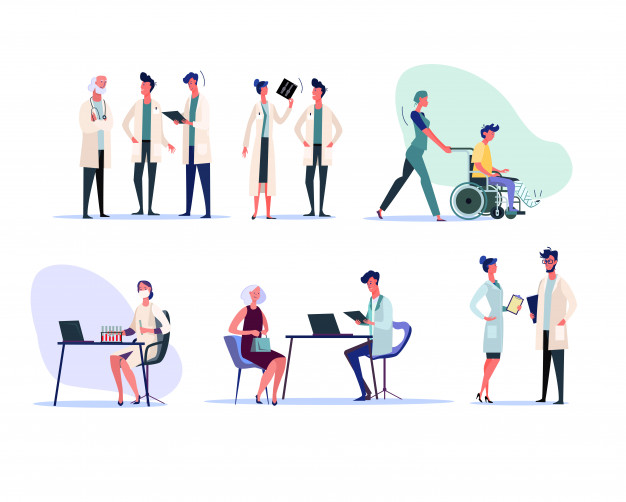 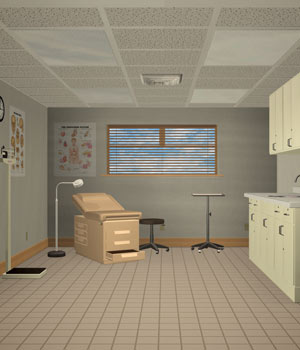 Daily clinical setting
First consultation
GAIT ASESSMENT THROUGH CLINICAL OBSERVATION
Following process
1. A gross review to sense the flow of action
2. An anatomical sequence in order to sort the multiple events happening at the different joints
Starting at the foot and progressing upward

  Floor contact, ankle/foot, knee, hip, pelvis, and trunk are assessed 
   in this sequence

  The direction and magnitude of motion in each phase of gait
GAIT ASESSMENT THROUGH CLINICAL OBSERVATION
Following process: Framework of walking cycle
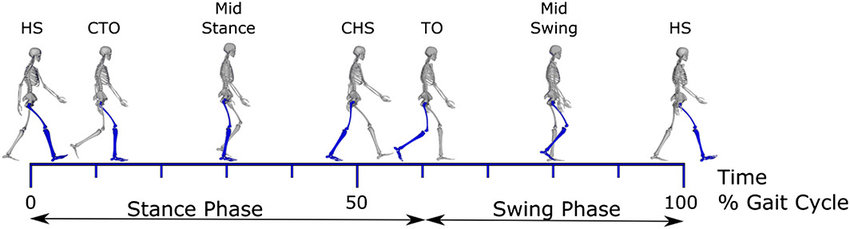 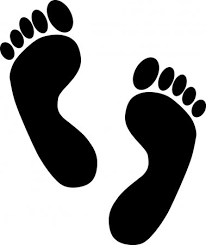 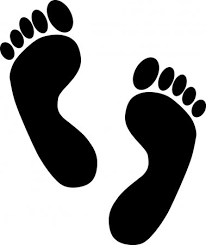 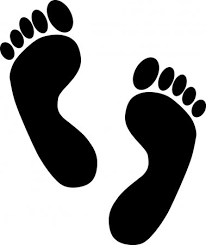 Left step length
Right step length
Stride length = gait cycle
GAIT ASESSMENT THROUGH CLINICAL OBSERVATION
Following process: Framework of walking cycle
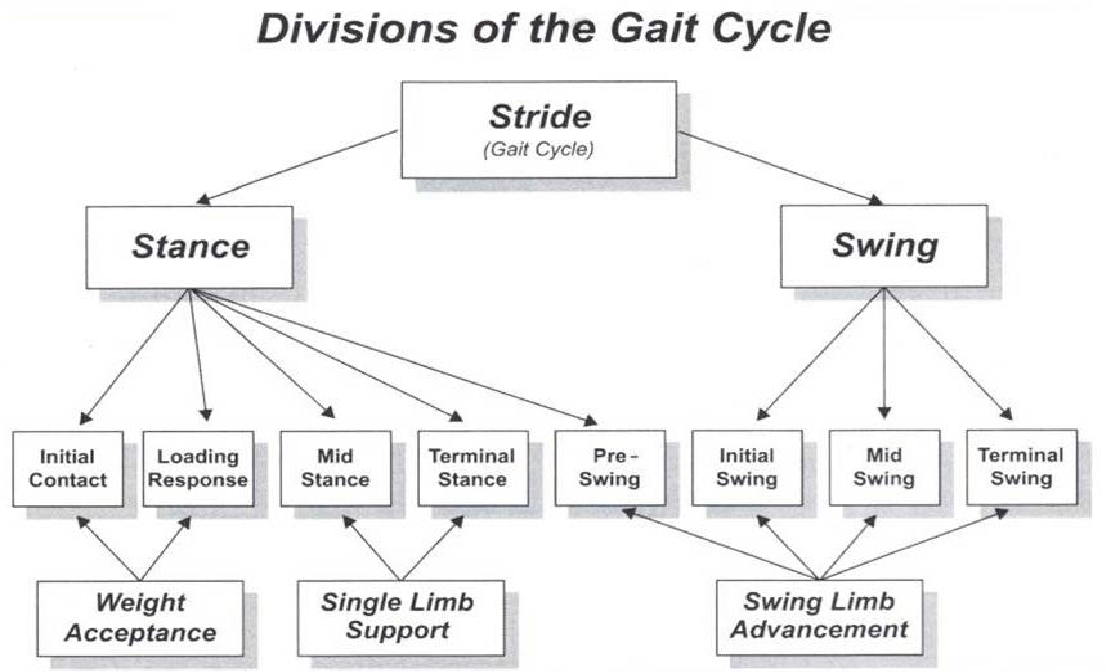 Periods
Phases
Tasks
Figure 3. Functional division of Gait Cycle. From Perry J. t al. 2010.
GAIT ASESSMENT THROUGH CLINICAL OBSERVATION
Following process: walking cycle
Why divide the observation into the milestones of the walking cycle?
Indentifies the functional significance of the different motions occurring at the individual joints
Rancho Los Amigos Hospital, Downey, California
Correlating the simultaneous actions of the individual joints into patterns of total limb function
The relative significance of one joint's motion compared to the others varies among the gait phases
A posture that is appropriate in one gait phase would signify dysfunction at another point
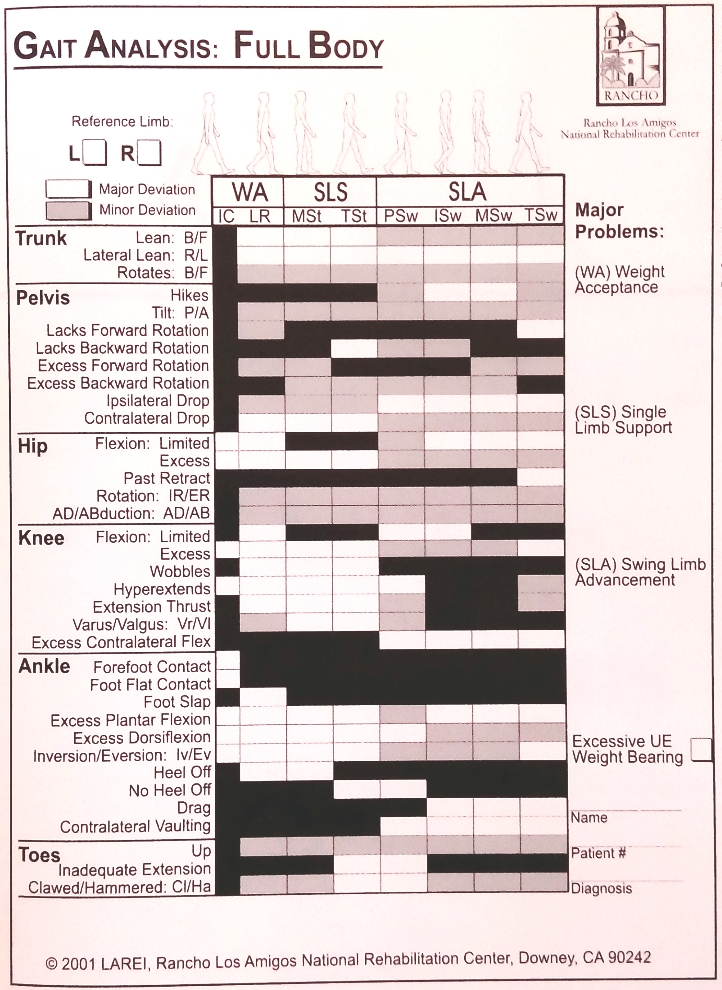 GAIT ASESSMENT THROUGH CLINICAL OBSERVATION
Following process: checklist or form
Rows = represents gait deviations
Columns = represents the gait phases
Rancho Los Amigos Hospital, Downey, California
Gait dysfunction is tabulated by checking the pertinent boxes: 
  White boxes represents major gait deviations
  Gray boxes means minor gait deviations 
  Black boxes means that is not applicable
GAIT ASESSMENT THROUGH CLINICAL OBSERVATION
Following process: observation and videotaping
To view gait patterns repeatedly without inducing patient fatigue.
  To increase the precision of the observational assessment.
  The patient does not carry any 
    type of instrumentation.
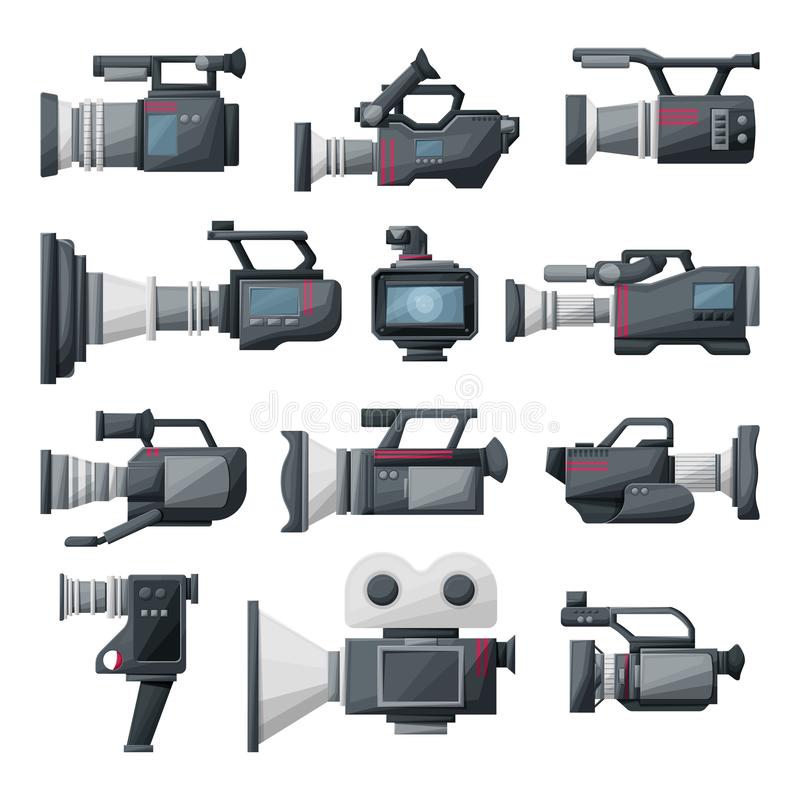 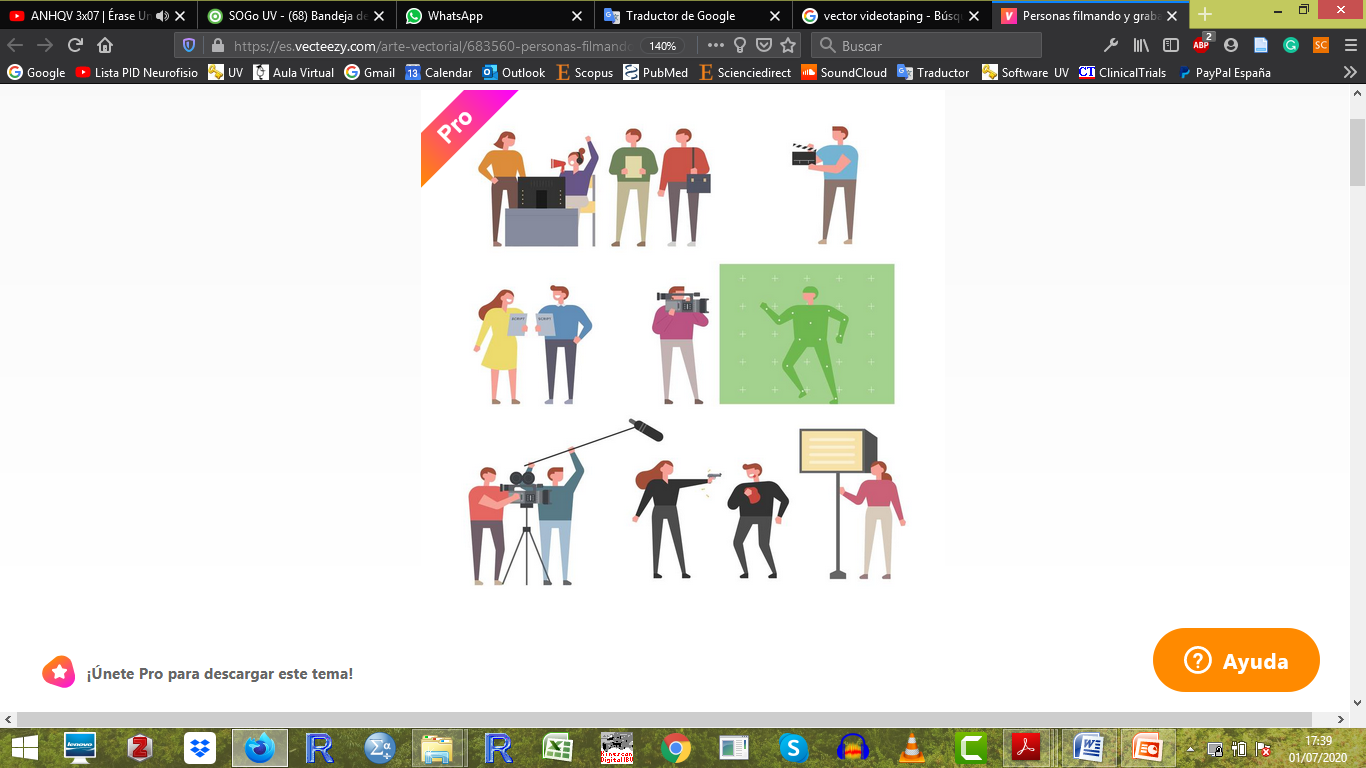 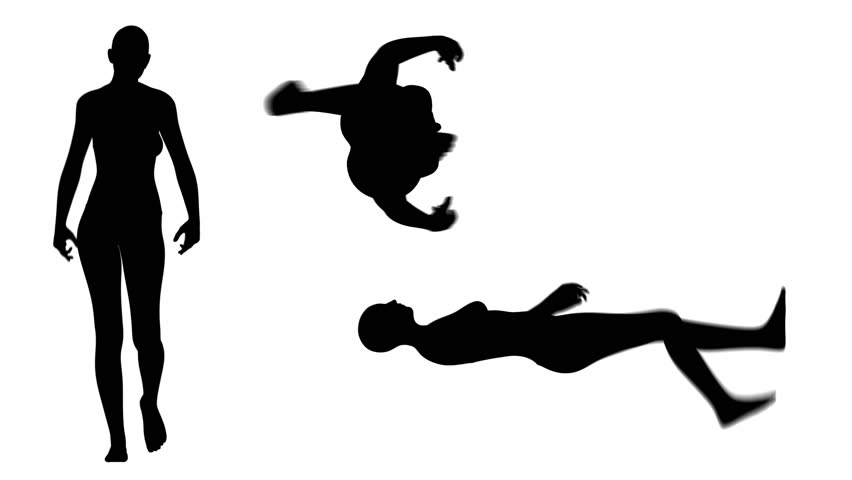 GAIT ASESSMENT THROUGH CLINICAL OBSERVATION
Results from observational gait analysis
Lower limb function
Periods
S T R I D E
(Gait cycle)
Deterrents to effective weight acceptance and limb advancement are identified
Phases
Weakness
Contracture
Tasks
Spasticity
Sensory loss
Pain
GAIT ASESSMENT THROUGH CLINICAL OBSERVATION
Results from observational gait analysis
Milestone of walking cycle
Spatiotemporal parameters
S T R I D E
(Gait cycle)
Articular angles of the lower extremities (Kinematics)
Posture during gait cycle
GAIT ASESSMENT THROUGH CLINICAL OBSERVATION
Medical interview to support the observation assessment
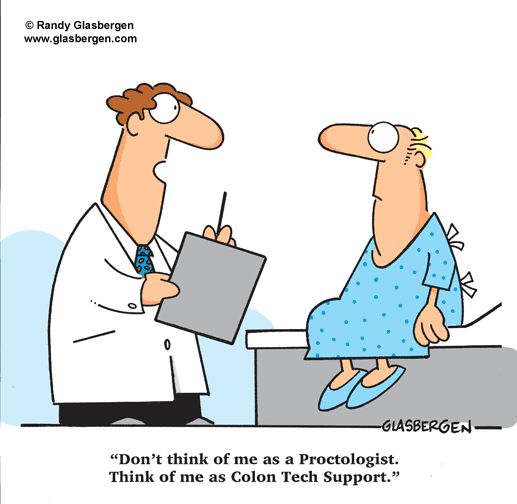 I can't walk easily and I also can't bring the grocery bags on foot…
I usually feel pain in my right knee, but I have started to feel pain in my left hip!
C.1 WHAT METHODS MAY I APPLY TO ASSESS GAIT APPROPRIATELY?
4. Gait evaluation through standardized test and scales
GAIT EVALUATION: STANDARDIZED TEST AND SCALES
General concept
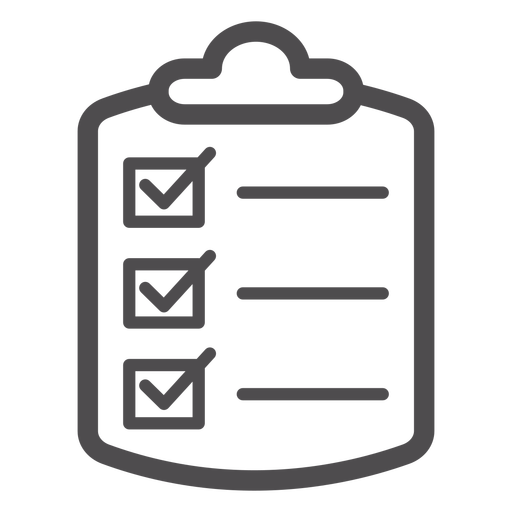 Standardized clinical test and scales
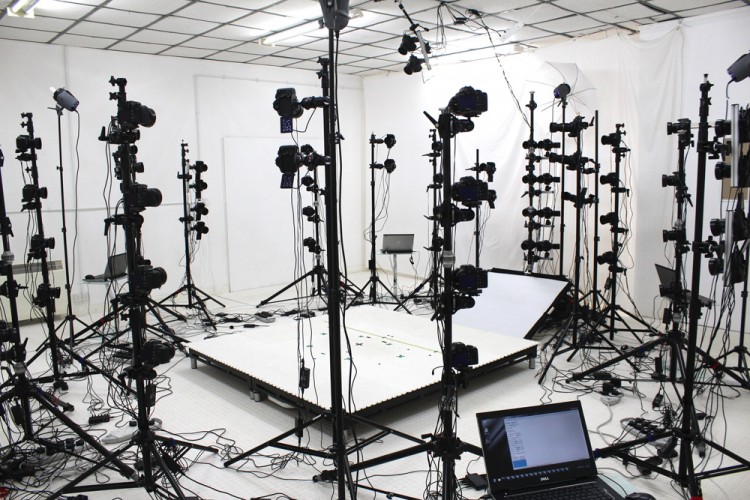 …Maybe, this is too much…
It helps avoid omission
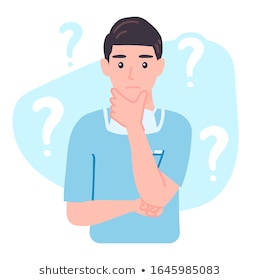 The results is a score
Quick and easy use
[Speaker Notes: https://web.twindom.com/3d-scanning-technologies-dslr-photogrammetry-systems/]
GAIT EVALUATION: STANDARDIZED TEST AND SCALES
General concept
Questionnaire-based scales
Observation-based scales
Semi-subjective test
GAIT EVALUATION: STANDARDIZED TEST AND SCALES
Questionnaire-based scales
Set of items listed in a questionnaire.

Evaluate the patient's capacities when walking or performing a walking-related task.

They can be self-reported or proxy-reported.
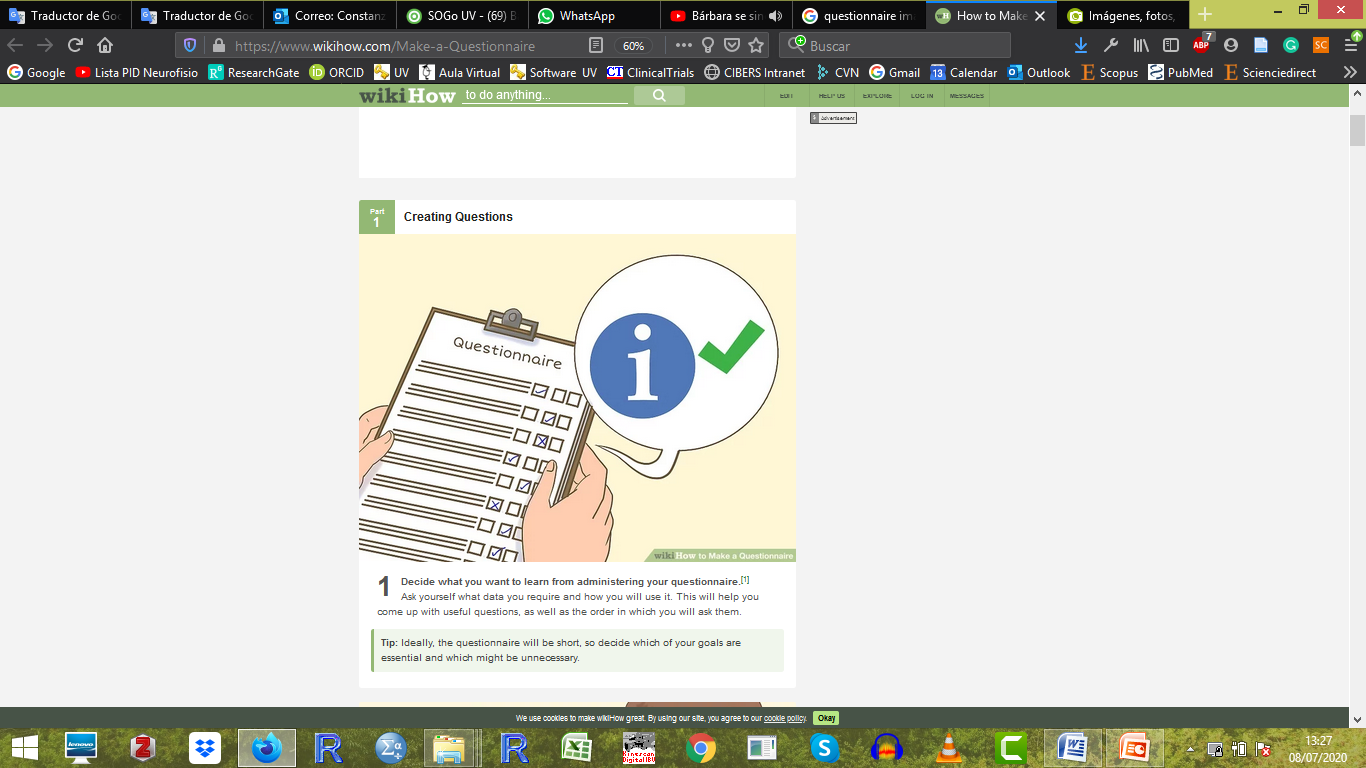 00
TOTAL SCORE
GAIT EVALUATION: STANDARDIZED TEST AND SCALES
Questionnaire-based scales: examples
Quality of life
How does impaired gait affect quality of life?
Likert Scale
Parkinson’s Disease Questionnaire
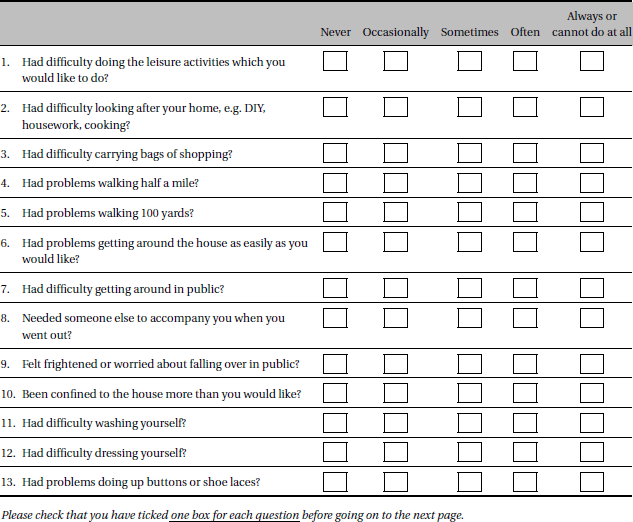 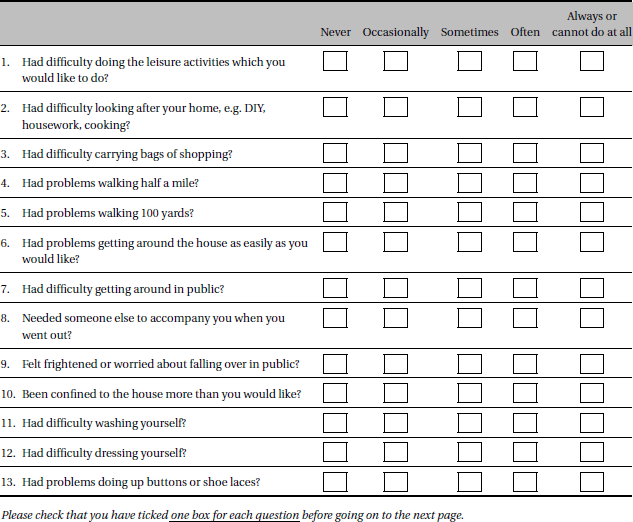 Usually Self-reported
GAIT EVALUATION: STANDARDIZED TEST AND SCALES
Questionnaire-based scales: examples
Quality of life
How does impaired gait affect quality of life?
Likert Scale
Parkinson’s Disease Questionnaire
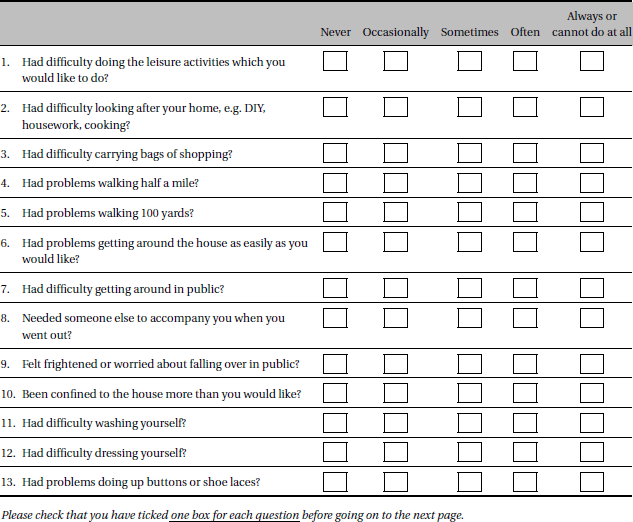 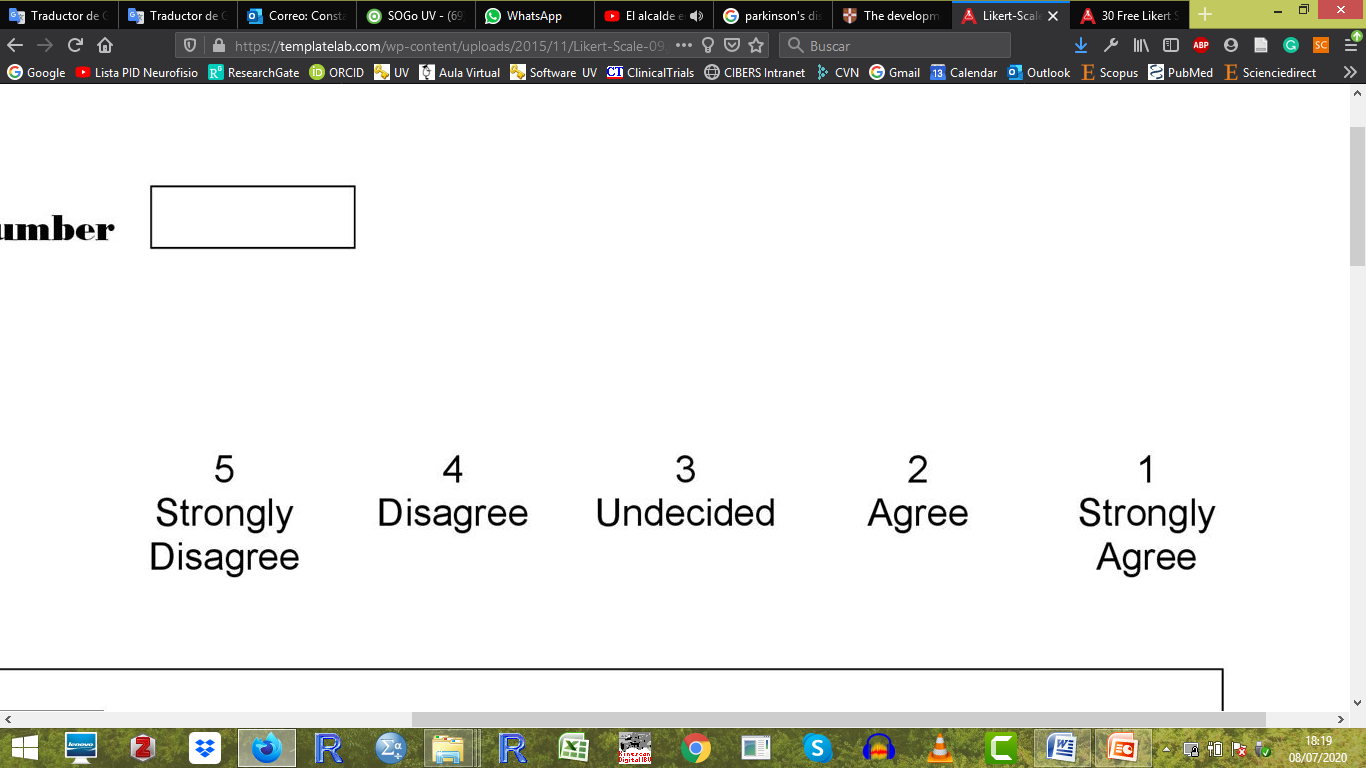 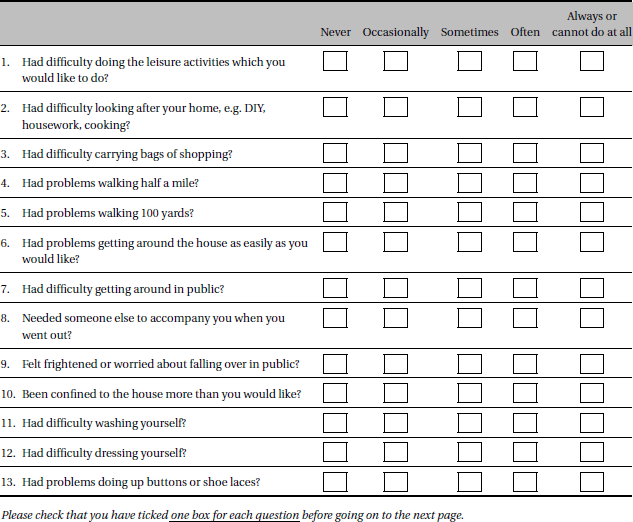 Usually Self-reported
GAIT EVALUATION: STANDARDIZED TEST AND SCALES
Questionnaire-based scales: examples
Quality of life
How does impaired gait affect quality of life?
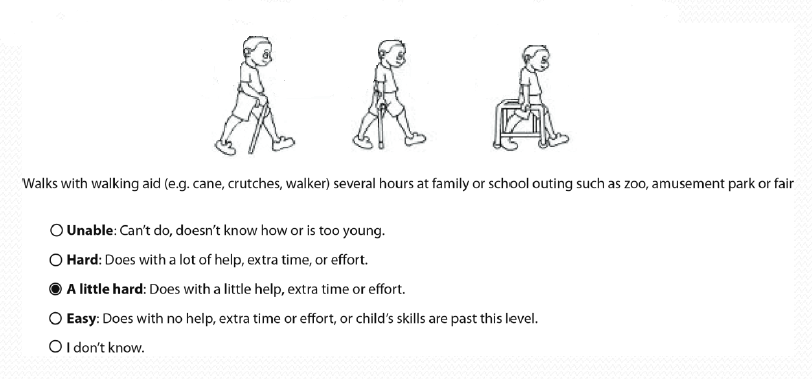 Pediatric Evaluation 
of Disability Inventory 
(PEDI)
Usually 
Proxy-reported
GAIT EVALUATION: STANDARDIZED TEST AND SCALES
Questionnaire-based scales: examples
Locomotion ability
Measure the locomotion ability through a set of items
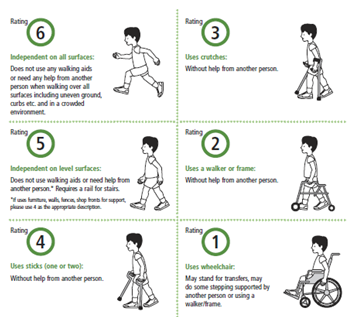 Functional Mobility Scale
Proxy-reported
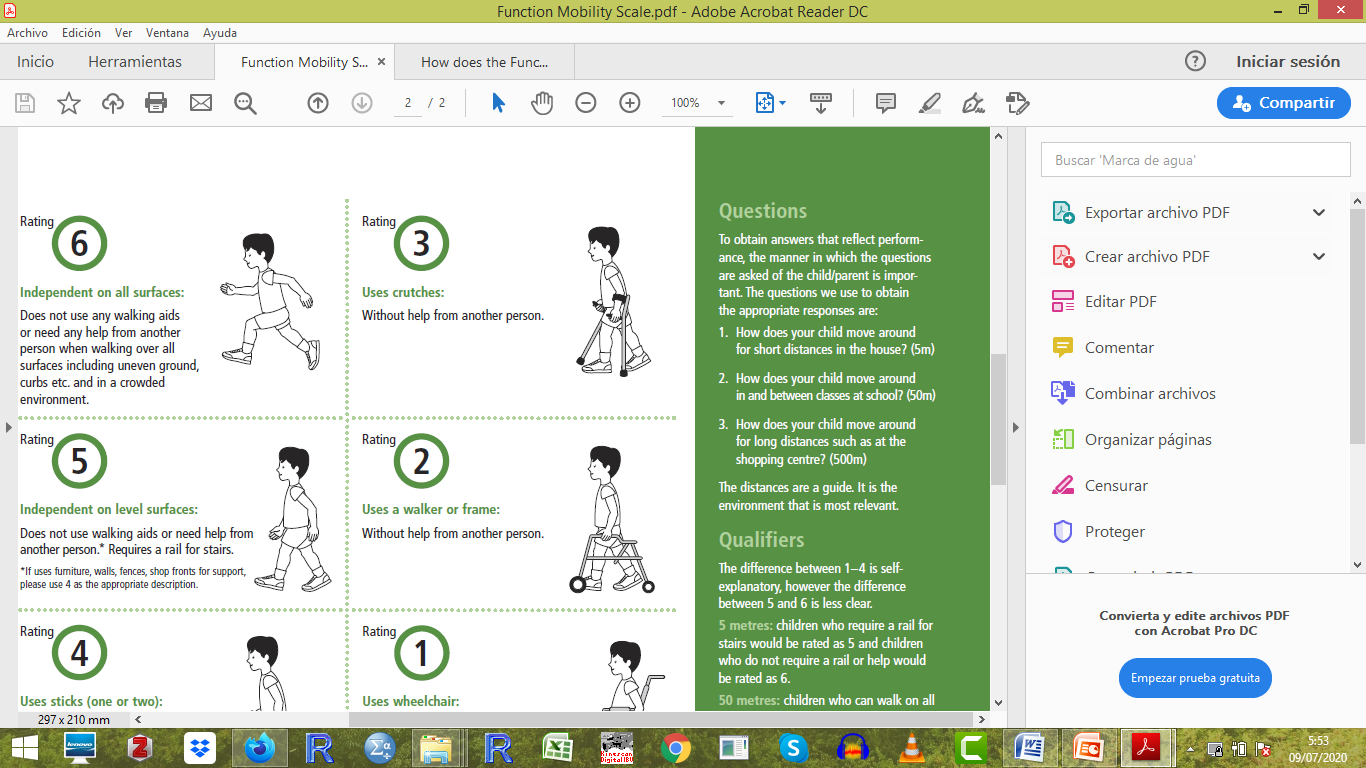 GAIT EVALUATION: STANDARDIZED TEST AND SCALES
Observation-based scales
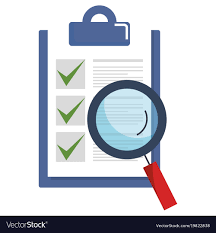 Direct observation
Indirect observation
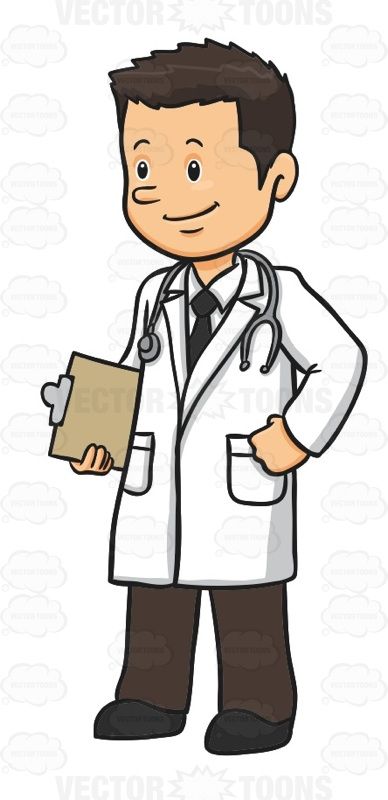 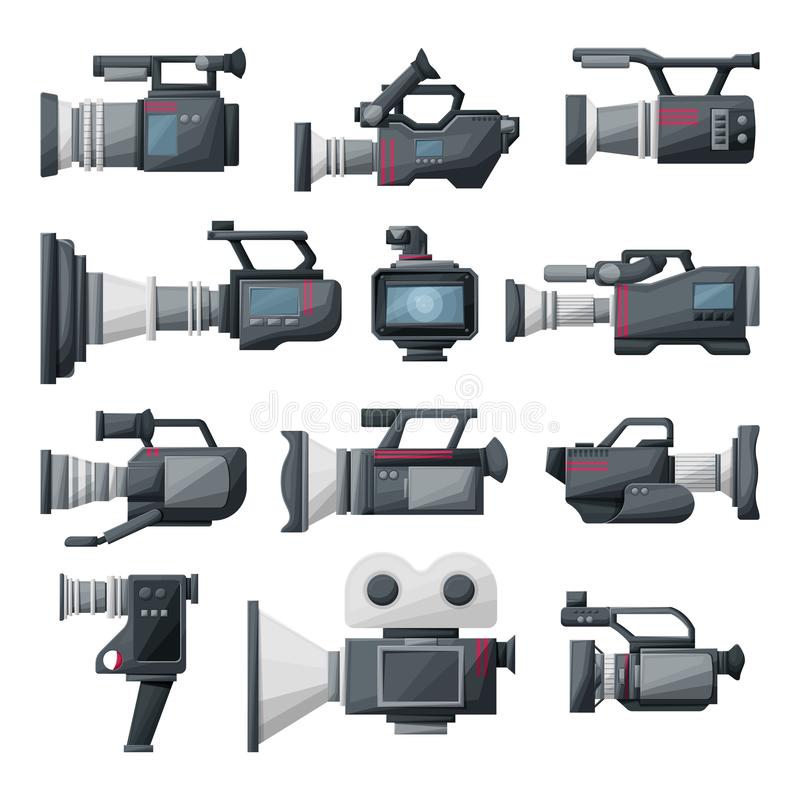 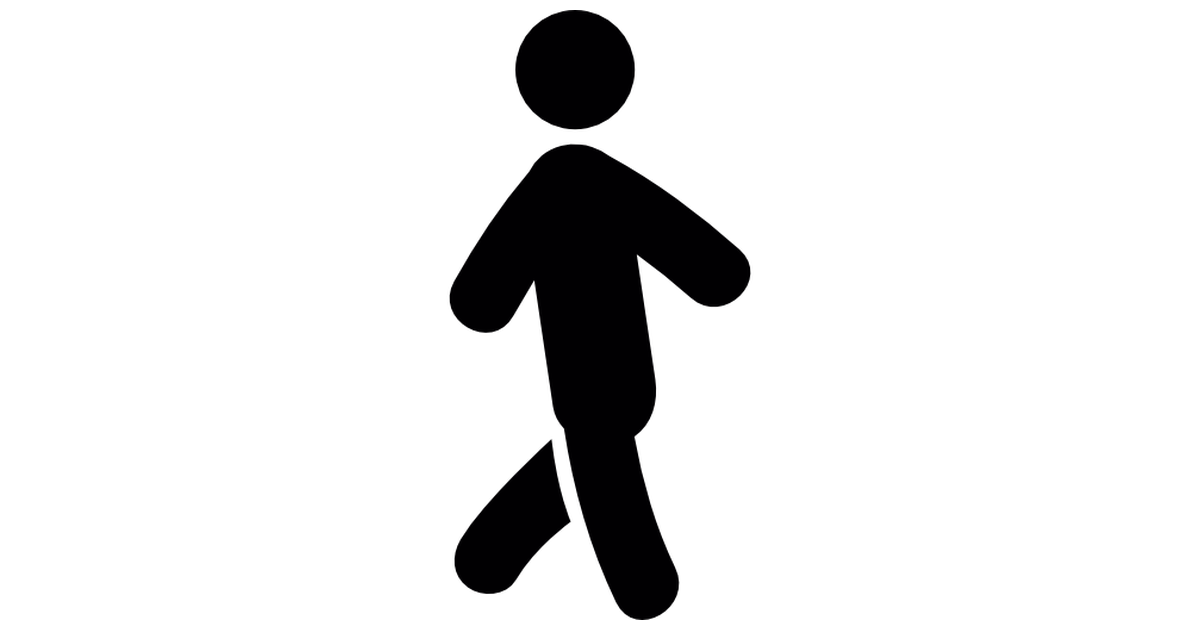 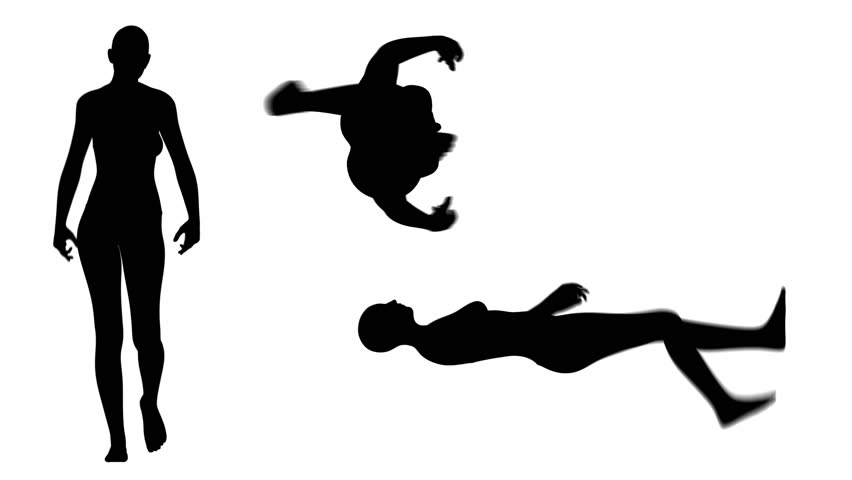 TOTAL SCORE
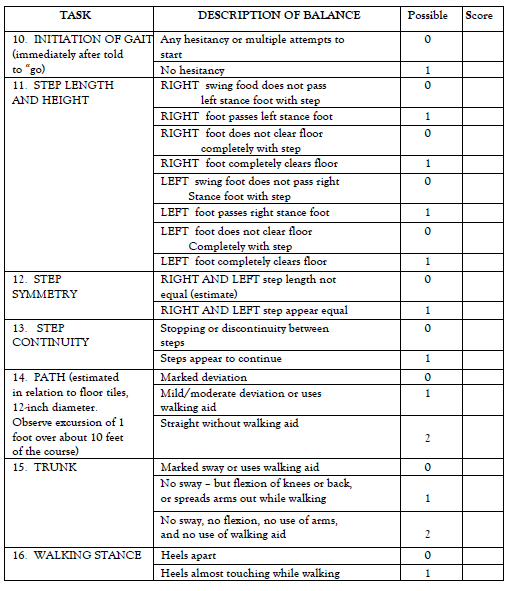 Observation-based scales: 
examples
Tinetti Assessment Tool
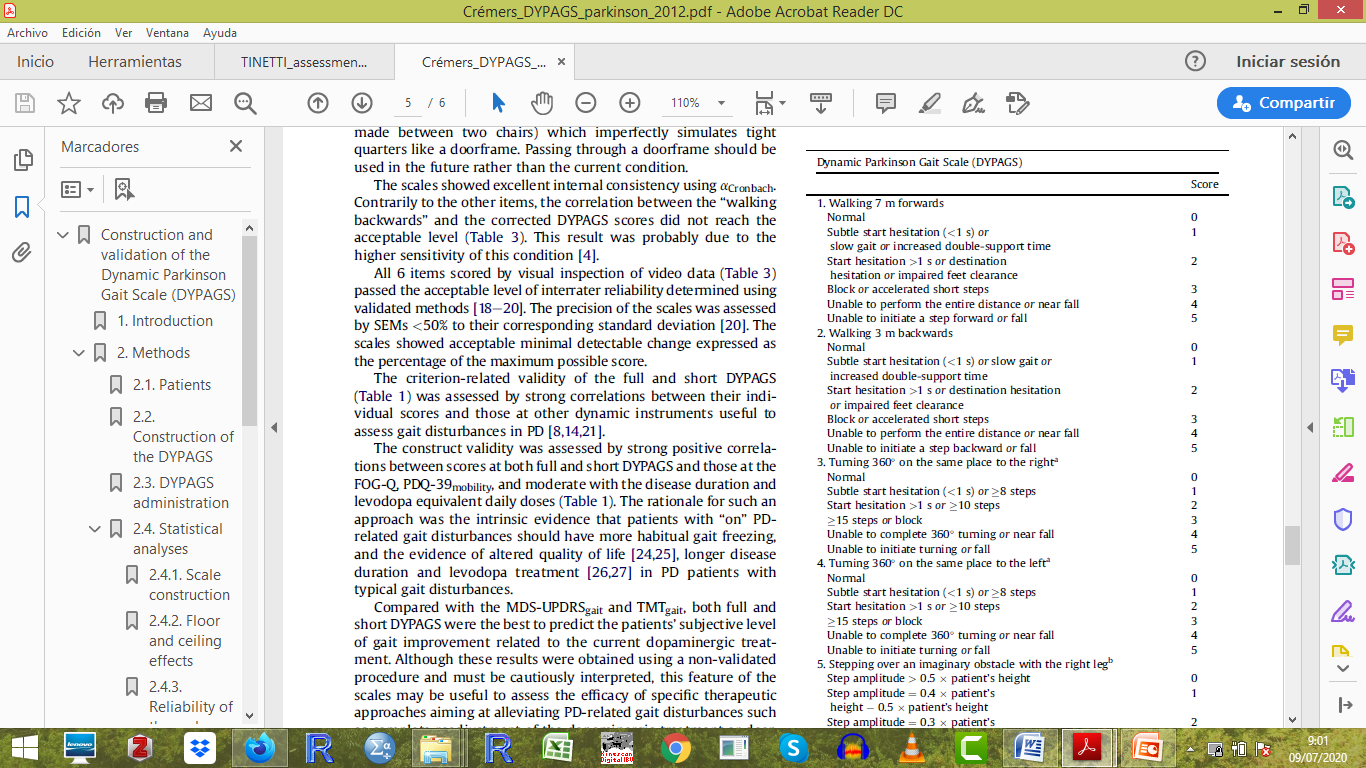 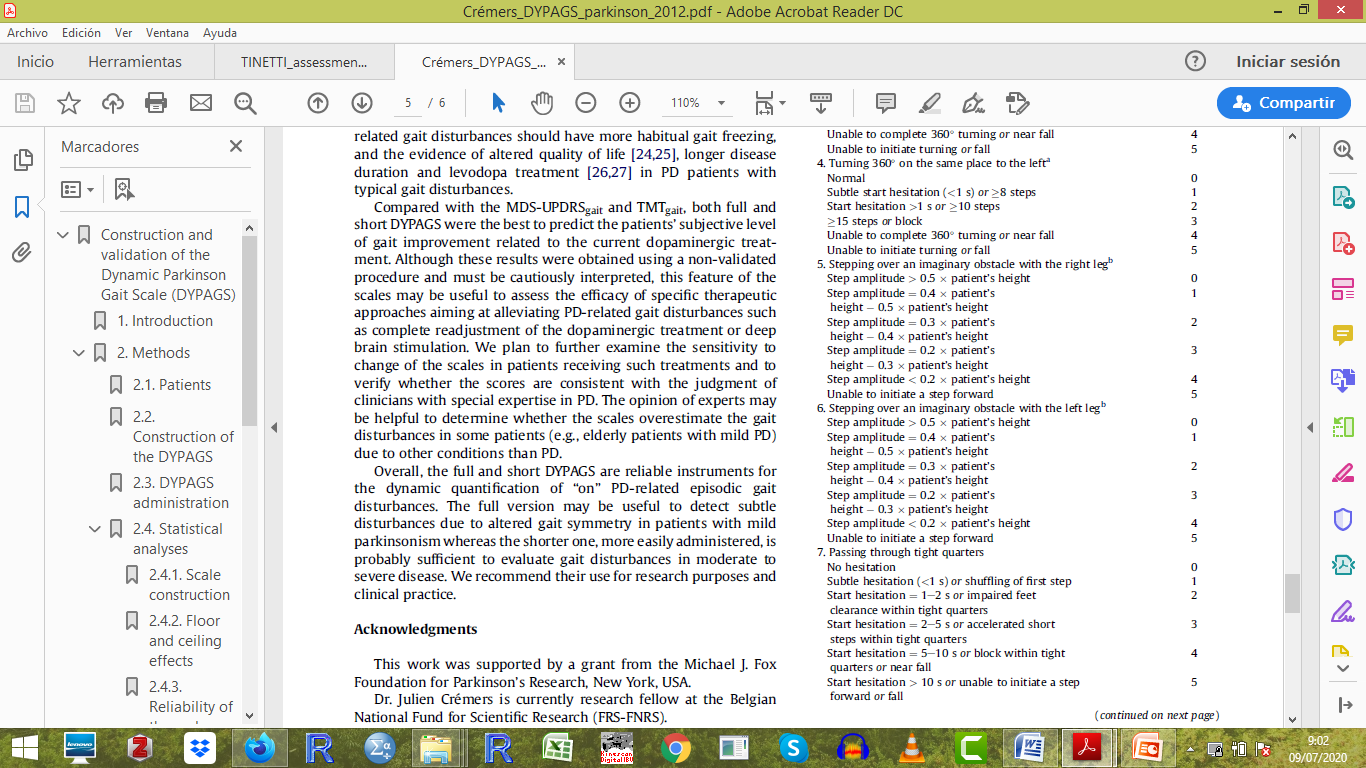 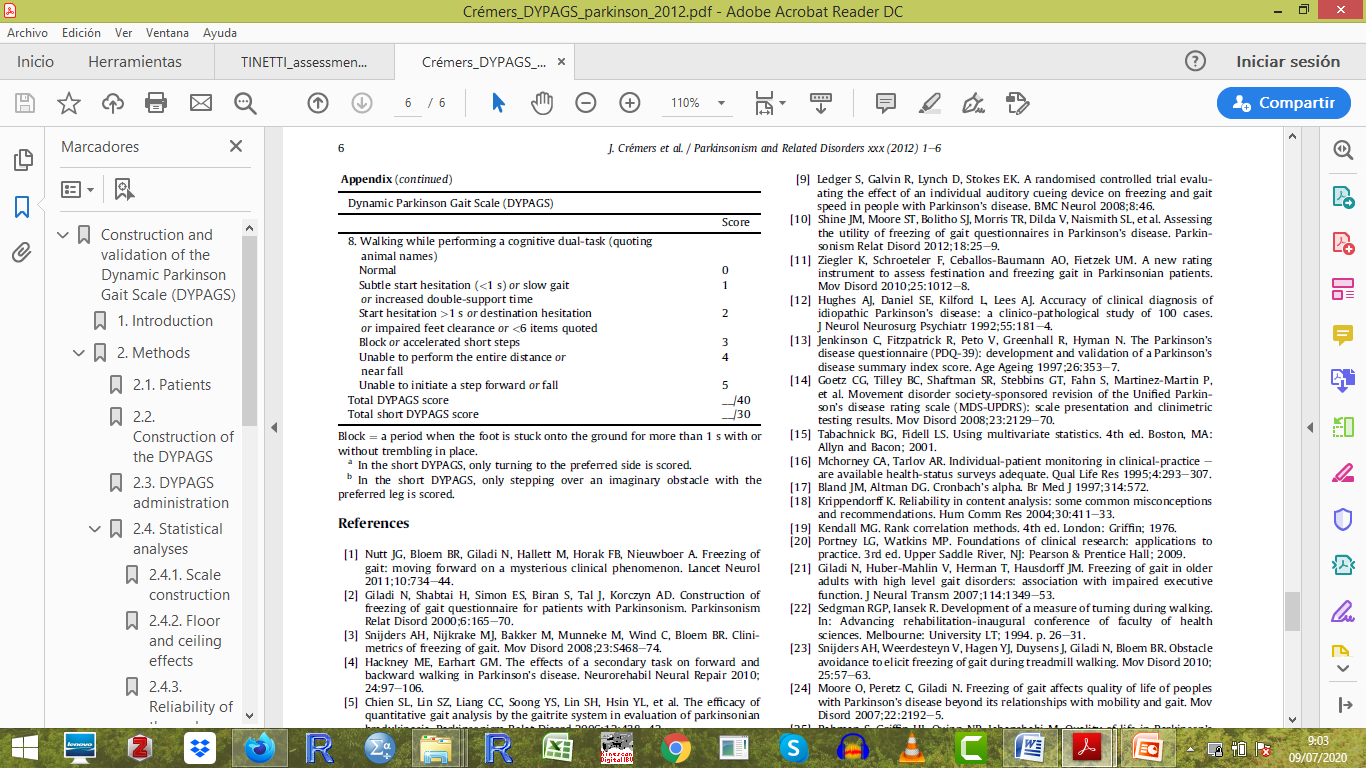 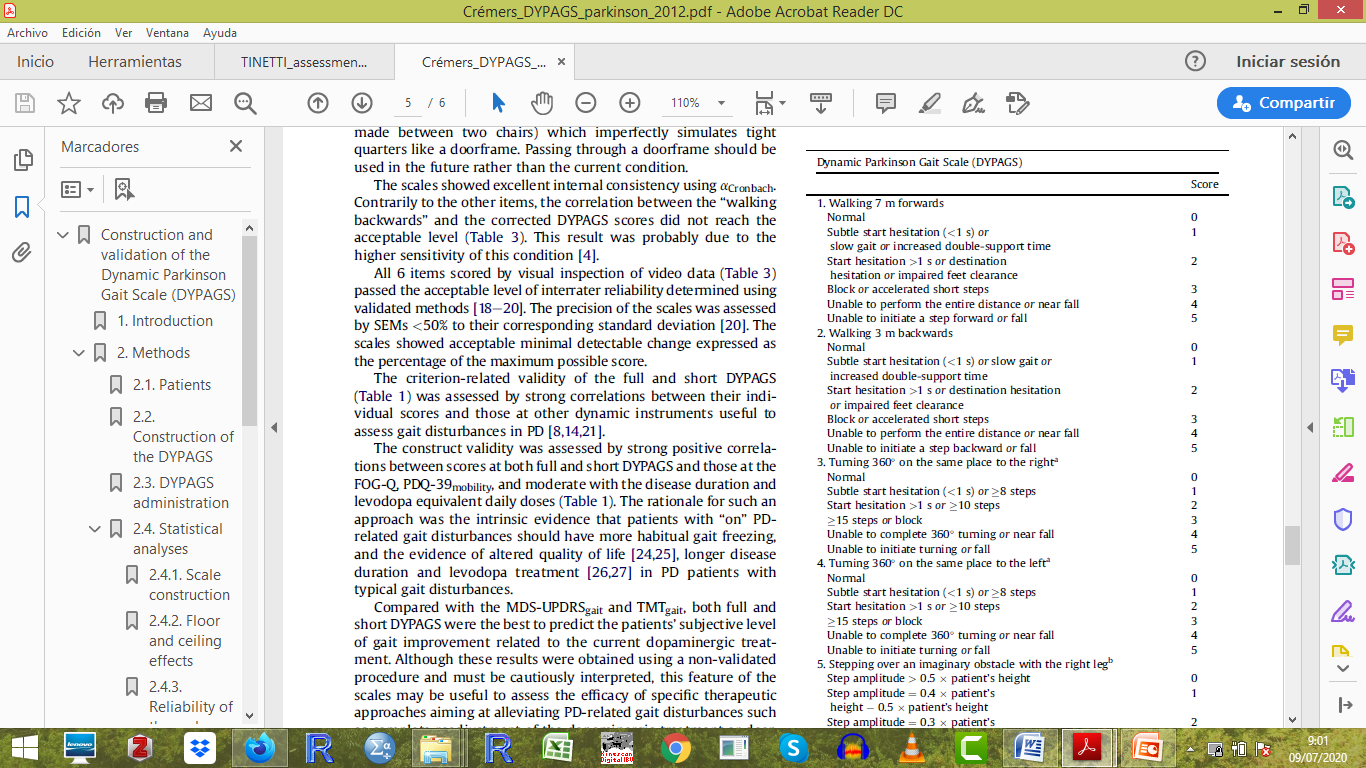 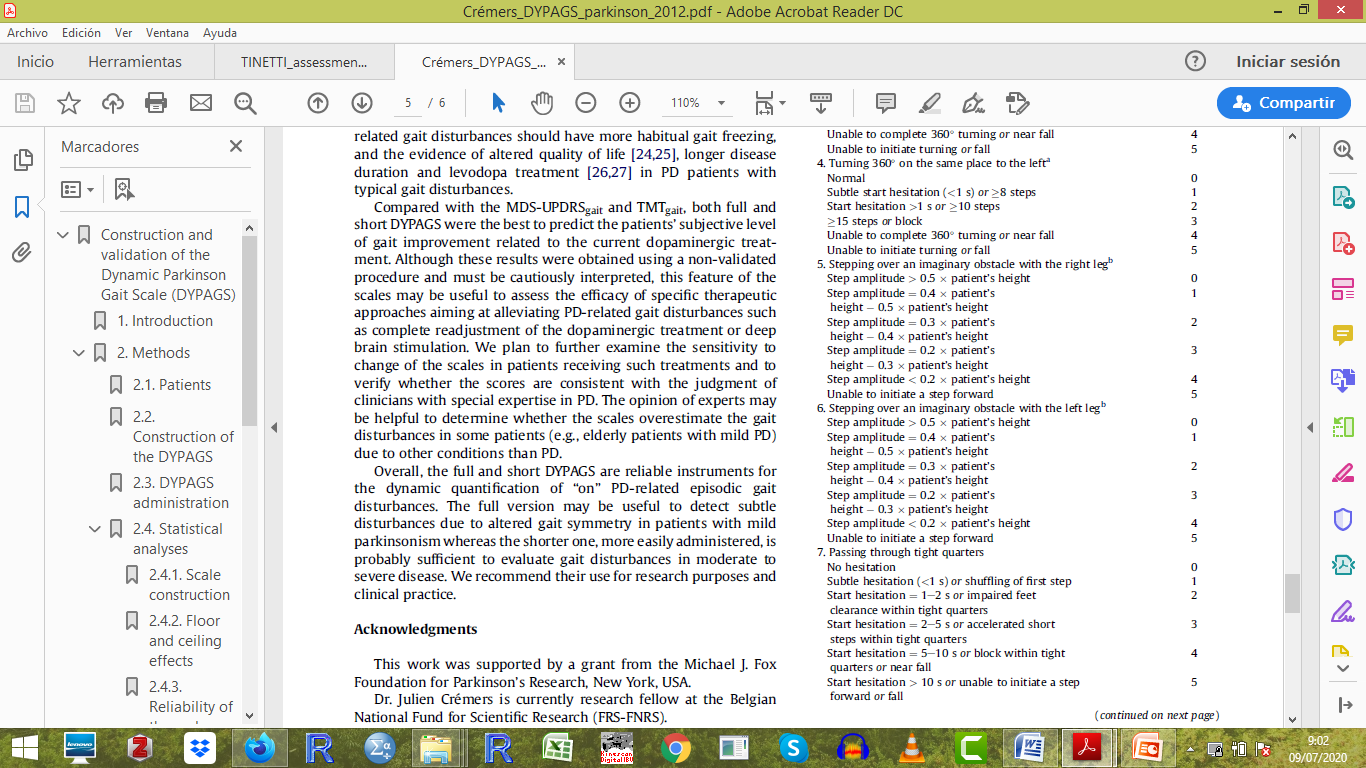 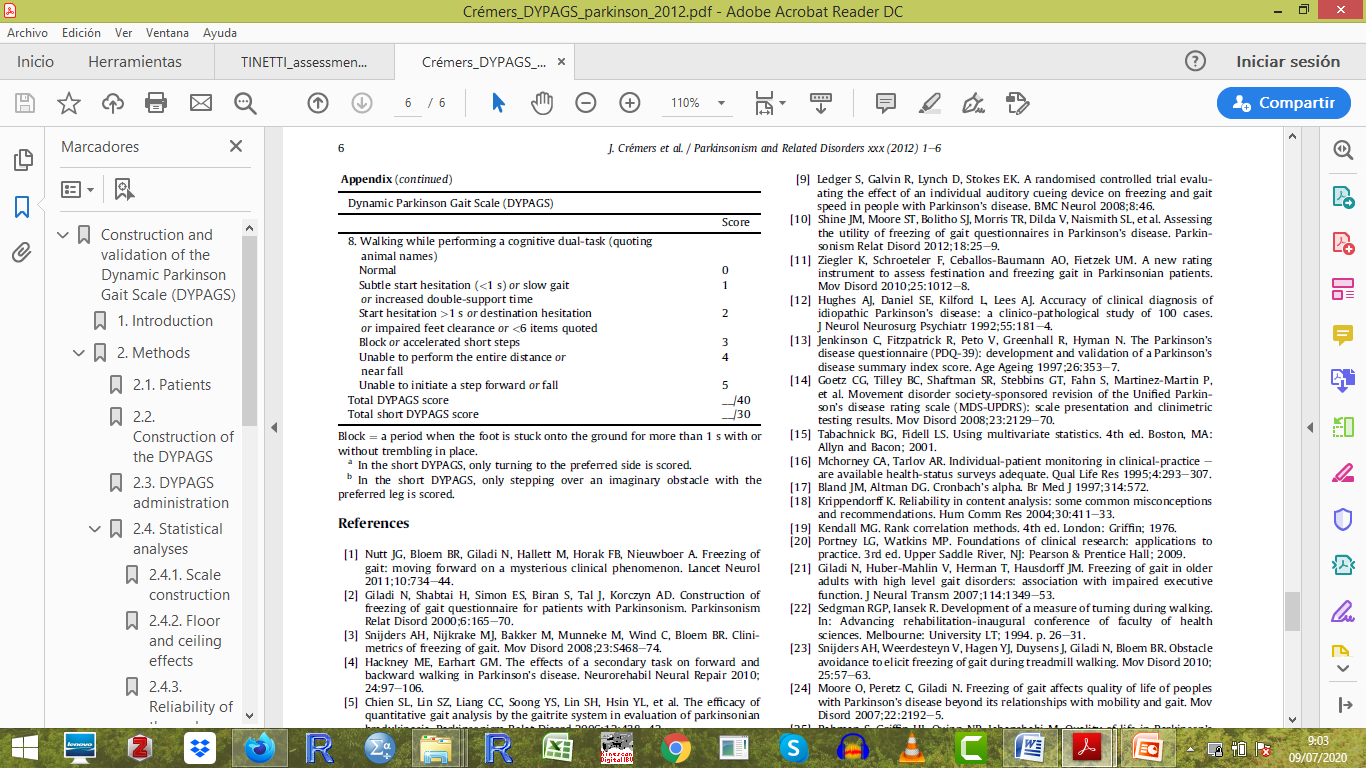 GAIT EVALUATION: STANDARDIZED TEST AND SCALES
Semi-subjective test
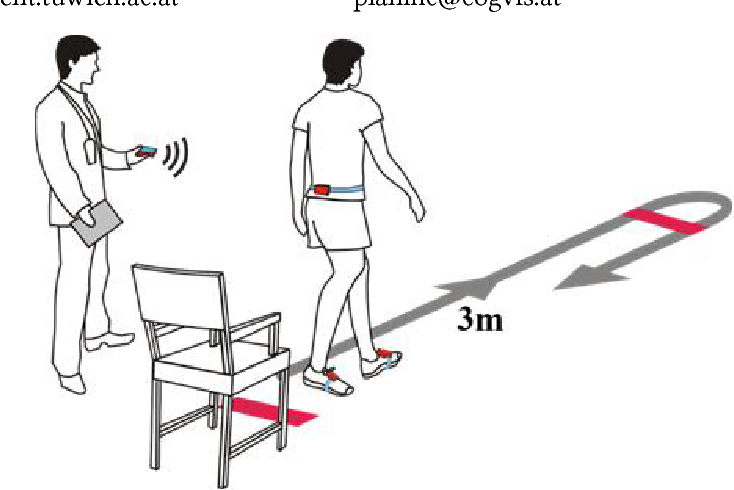 Walks on a pre-determined circuit

 Results is a well-defined magnitude (i.e. TIME)
Timed get up and go test setup
GAIT EVALUATION: STANDARDIZED TEST AND SCALES
Semi-subjective test: examples
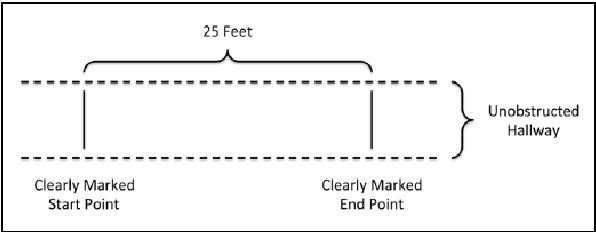 Timed 25-Foot Walk
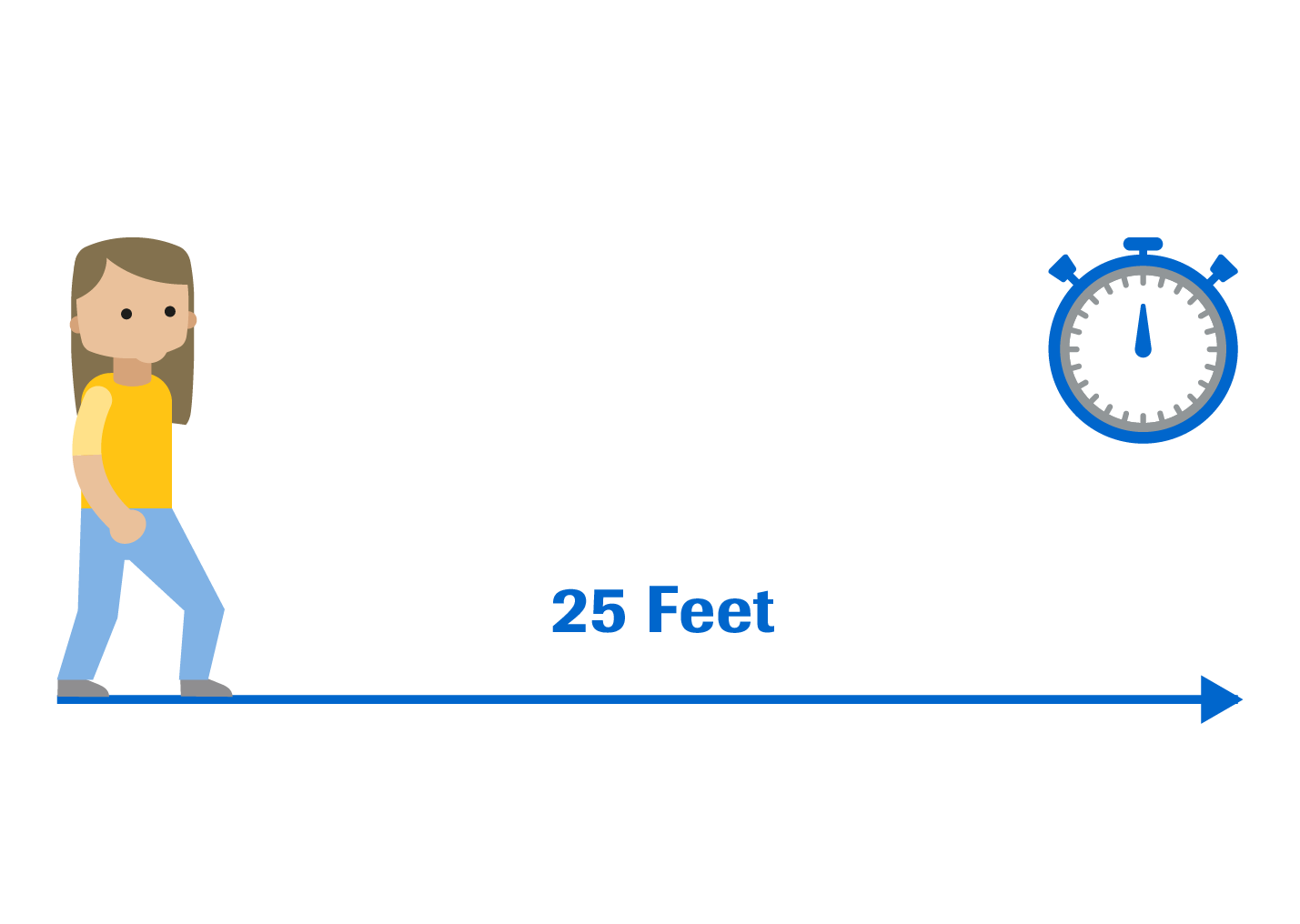 GAIT EVALUATION: STANDARDIZED TEST AND SCALES
Semi-subjective test: examples
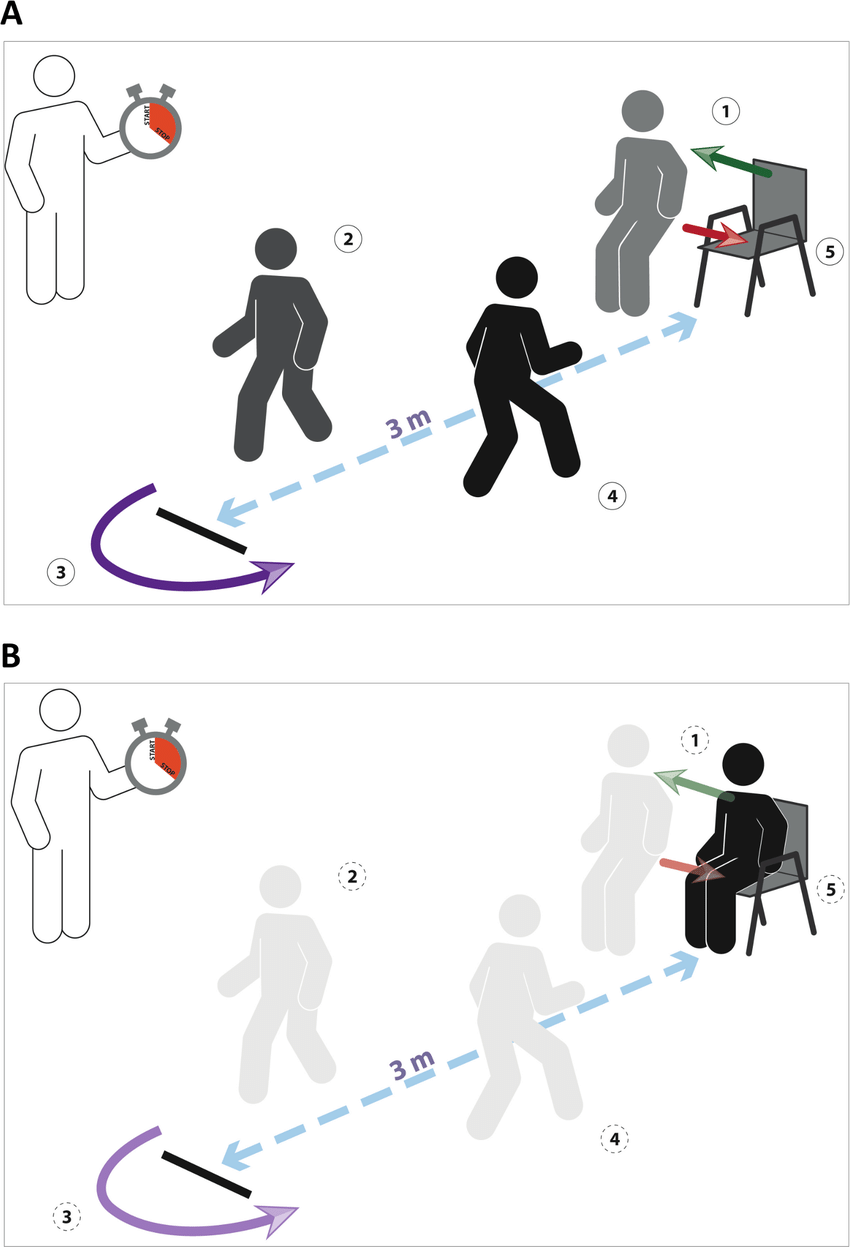 Timed Get up and Go
GAIT EVALUATION: STANDARDIZED TEST AND SCALES
Semi-subjective test: examples
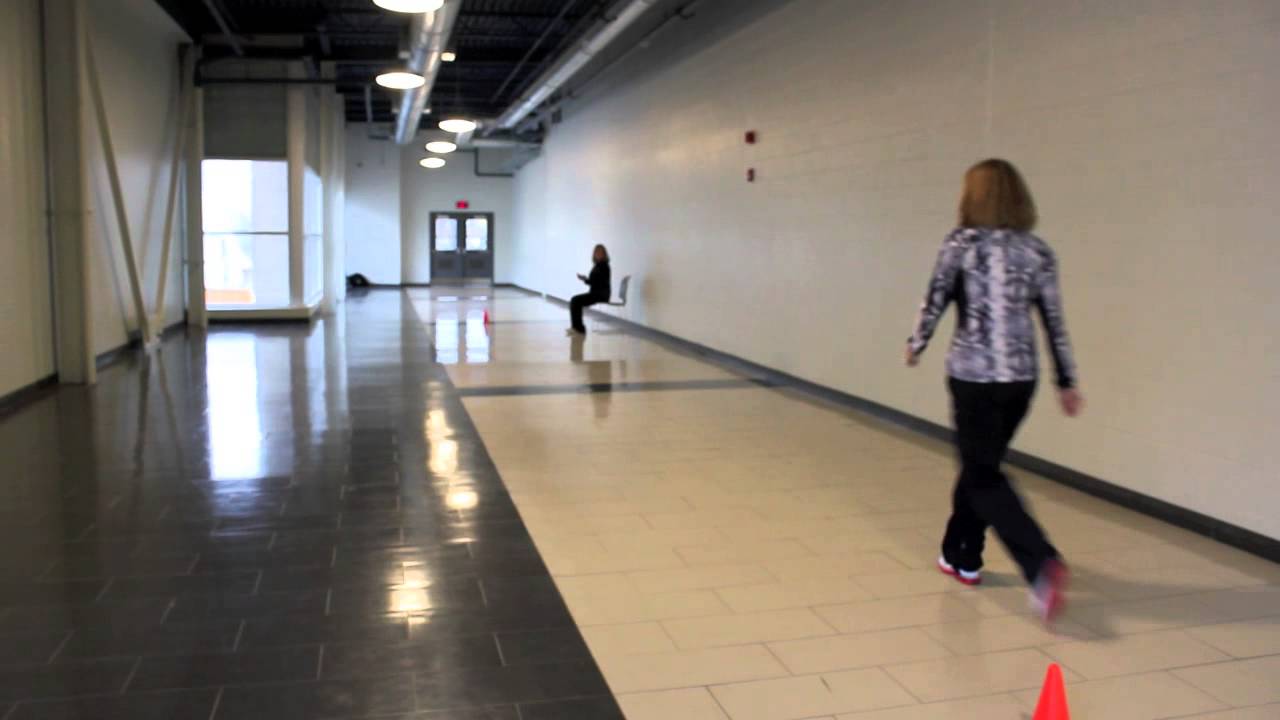 Six-minute walking test
GAIT EVALUATION: STANDARDIZED TEST AND SCALES
Results
C.1 WHAT METHODS MAY I APPLY TO ASSESS GAIT APPROPRIATELY?
5. Gait assessment through objective instruments
GAIT ASSESSMENT THROUGH OBJECTIVE INSTRUMENTS
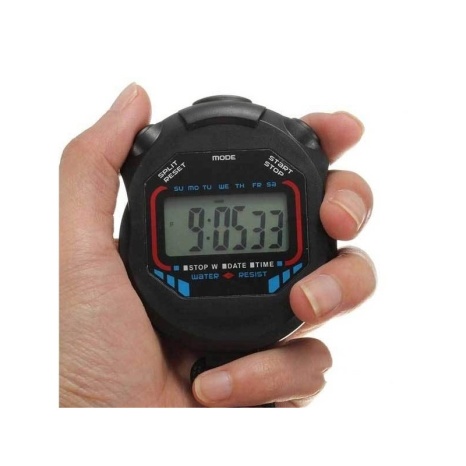 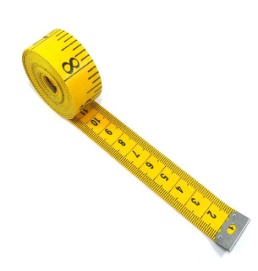 Quantitative outcome: 
a well-defined characteristic of gait with a specific magnitude
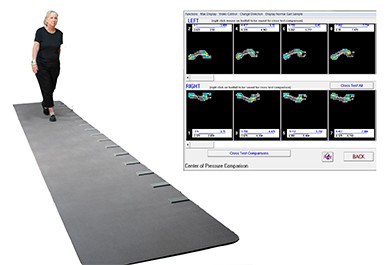 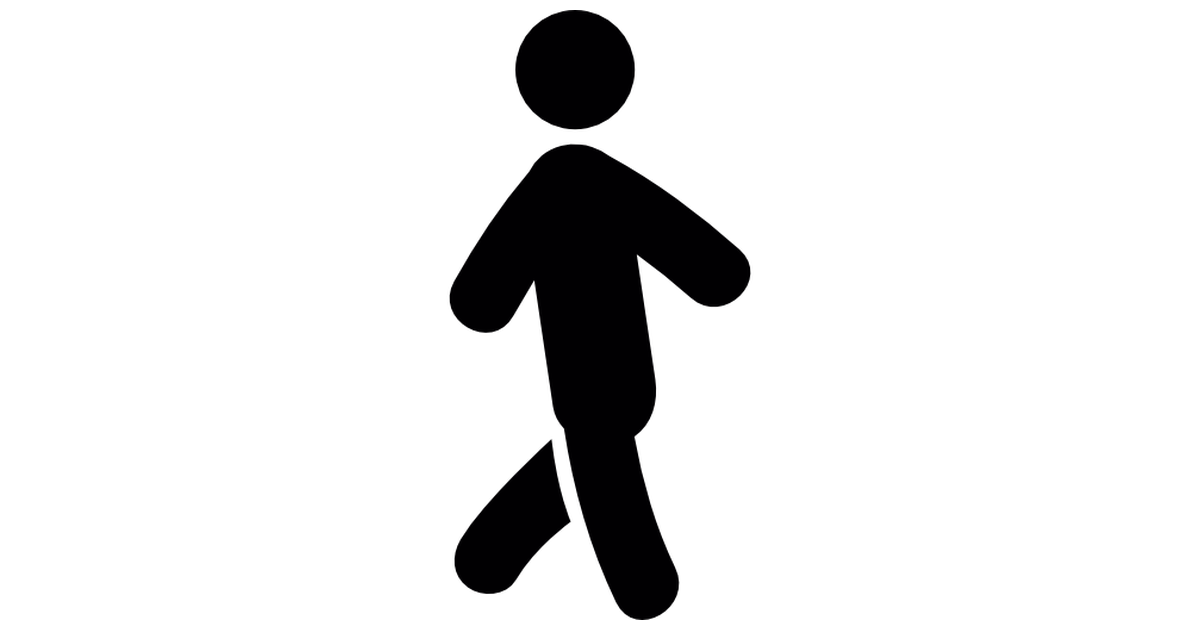 Figure 4. Left: setup for gait assessment with chronometer and metric tape. Right: GAITrite system. Image from accesshealth.com
GAIT ASSESSMENT THROUGH OBJECTIVE INSTRUMENTS
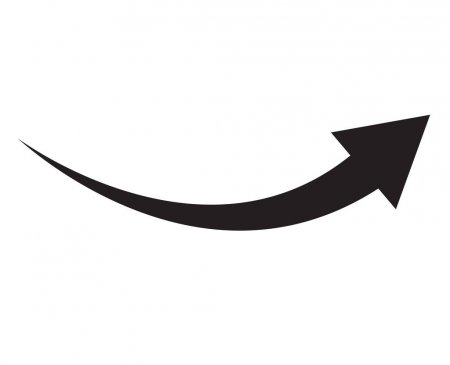 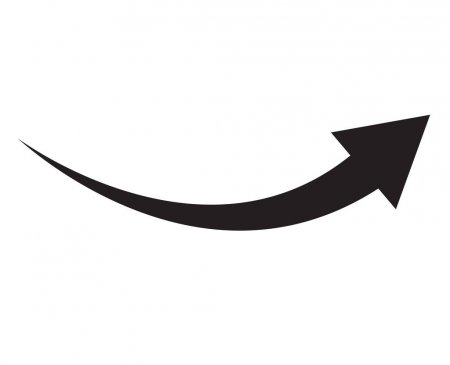 Quantitative outcomes
Statistical analysis
INSTRUMENTAL TECHNIQUES OF BIOMECHANICS ASSESSMENT
Data comparison
Statistical analysis
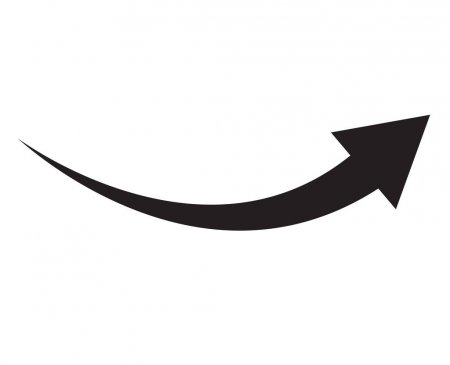 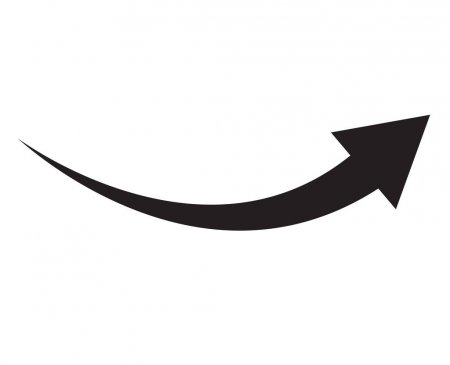 GAIT ASSESSMENT THROUGH OBJECTIVE INSTRUMENTS
[Speaker Notes: https://www.gaitrite.com/gait-analysis-walkways]
GAIT ASSESSMENT THROUGH OBJECTIVE INSTRUMENTS
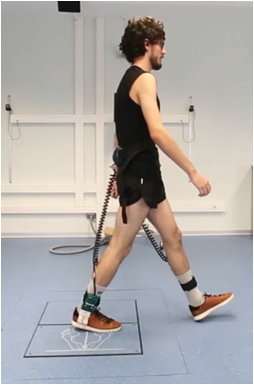 [Speaker Notes: https://www.gaitrite.com/gait-analysis-walkways]
GAIT ASSESSMENT THROUGH OBJECTIVE INSTRUMENTS
Spatiotemporal outcomes
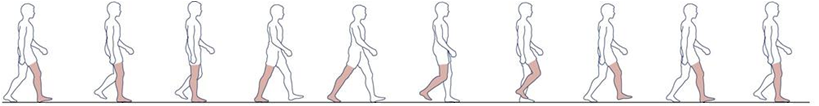 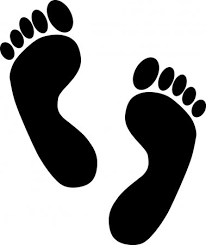 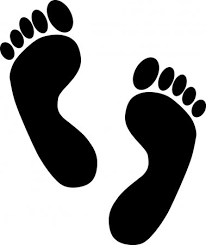 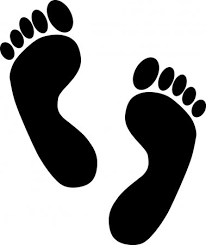 Left step length
Right step length
Stride length = gait cycle
[Speaker Notes: https://www.gaitrite.com/gait-analysis-walkways]
GAIT ASSESSMENT THROUGH OBJECTIVE INSTRUMENTS
Spatiotemporal outcomes
GAIT ASSESSMENT THROUGH OBJECTIVE INSTRUMENTS
Spatiotemporal outcomes
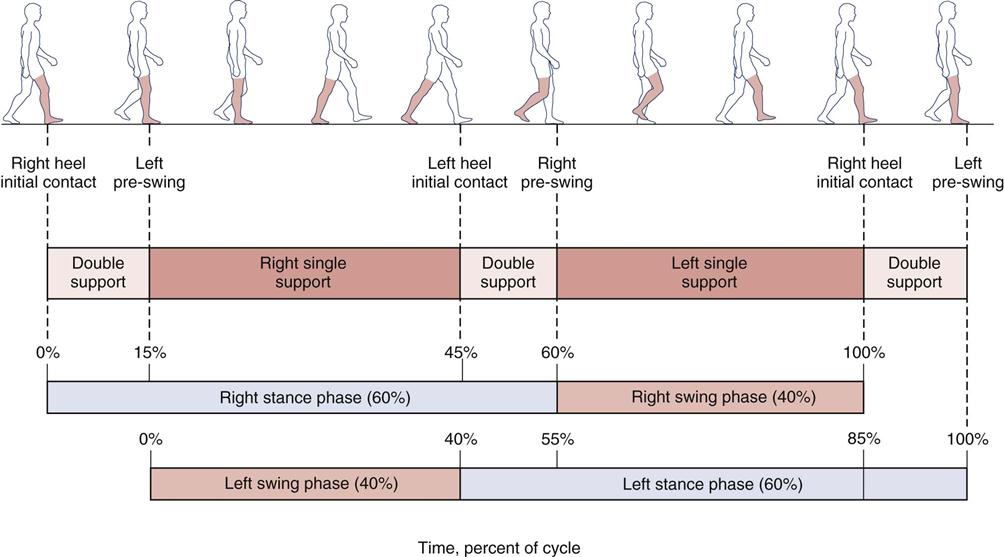 Figure 5. Gait cycle and temporal segmentation (%). Image from www.musculoskeletalkey.com
GAIT ASSESSMENT THROUGH OBJECTIVE INSTRUMENTS
Spatiotemporal outcomes
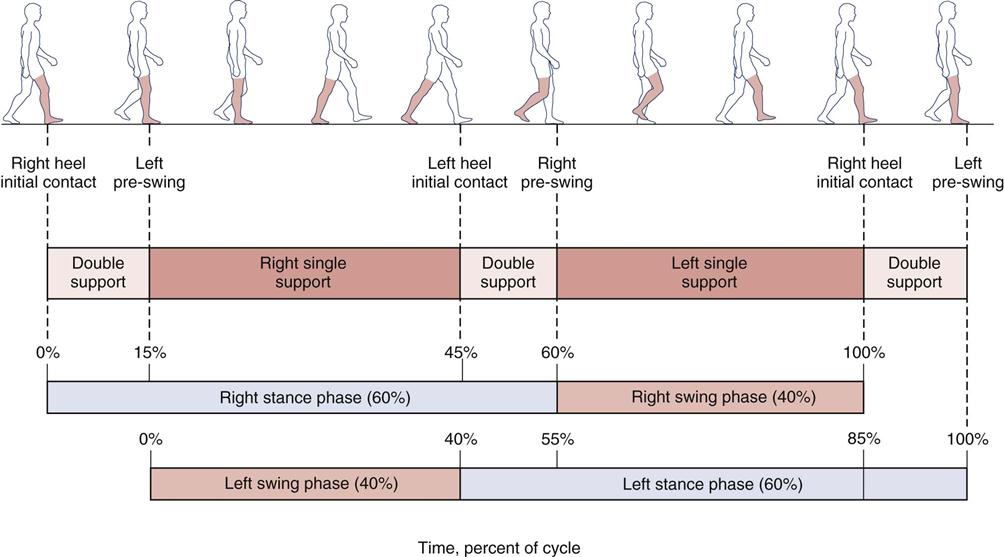 Figure 5. Gait cycle and temporal segmentation (%). Image from www.musculoskeletalkey.com
GAIT ASSESSMENT THROUGH OBJECTIVE INSTRUMENTS
Spatiotemporal outcomes
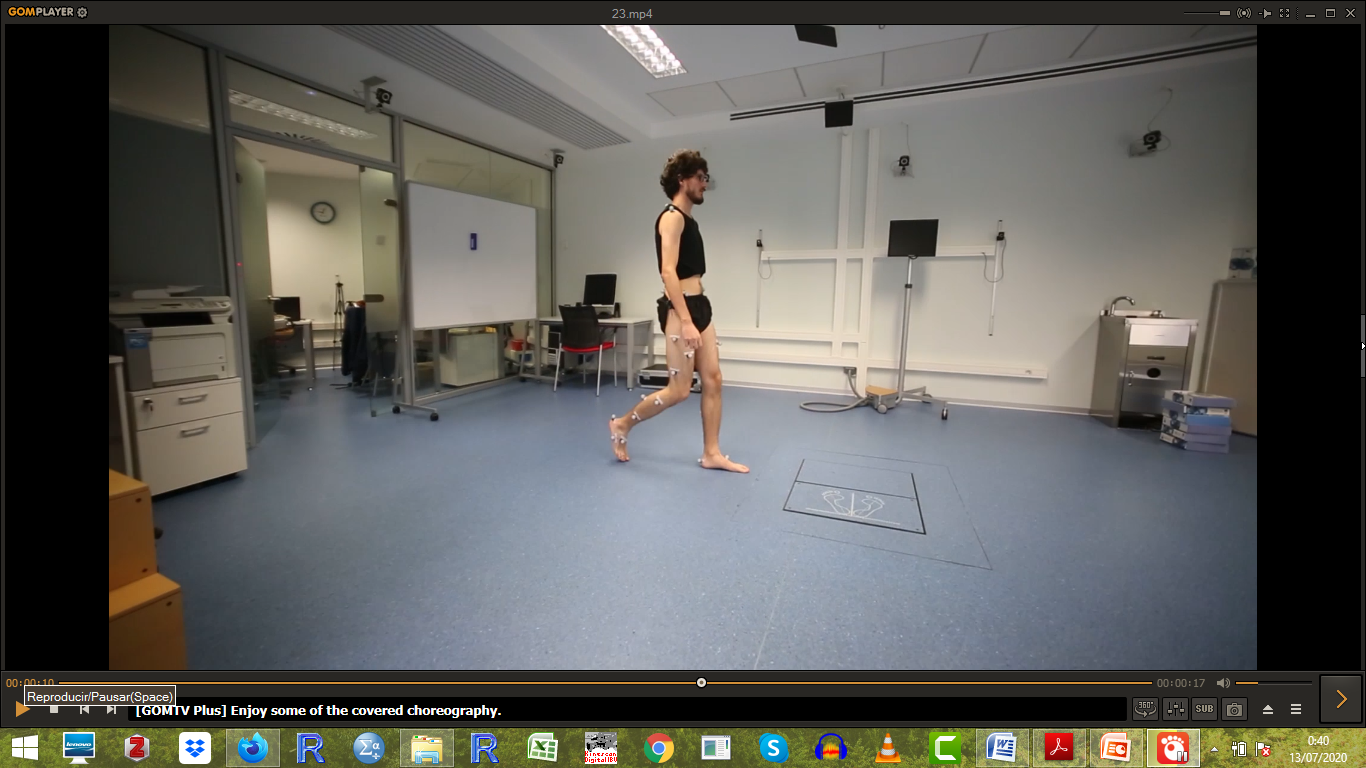 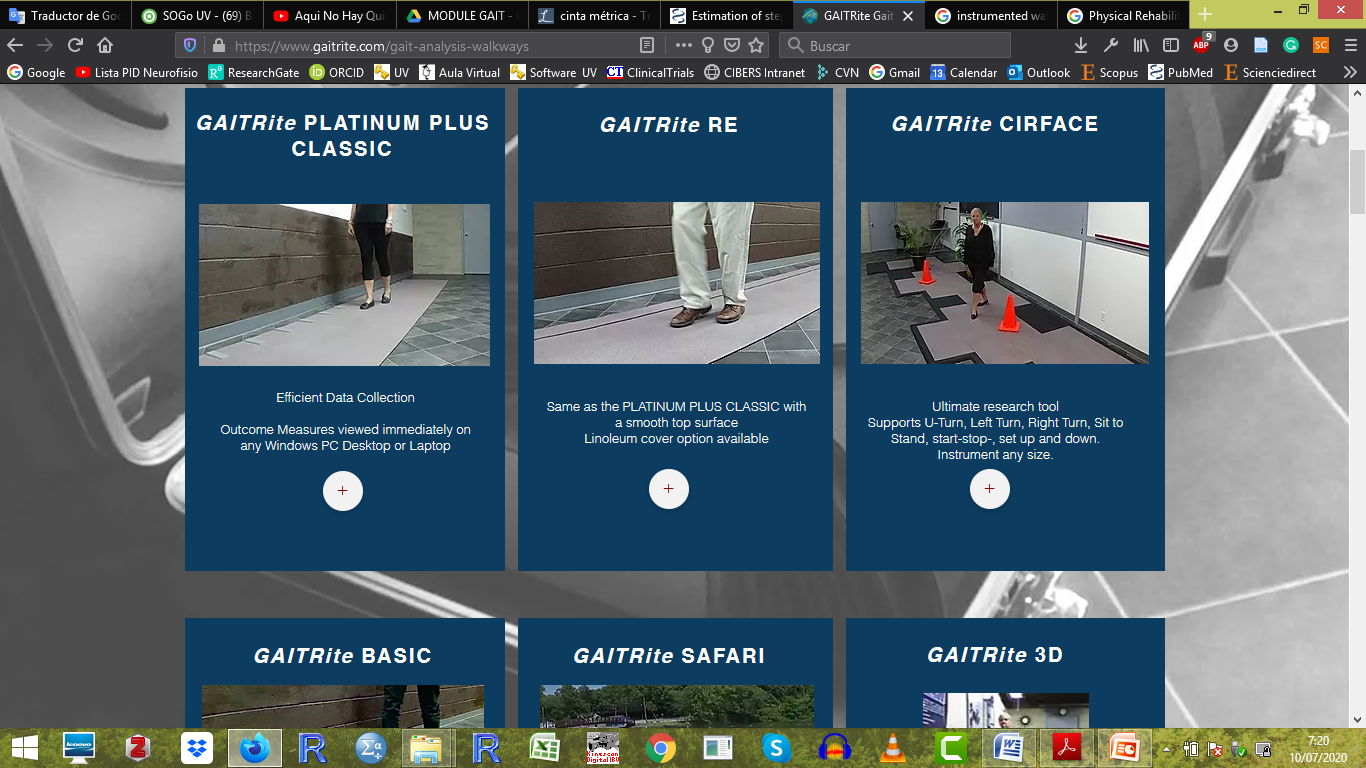 Optoelectronics
cameras
Instrumented 
walkway
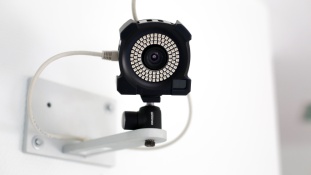 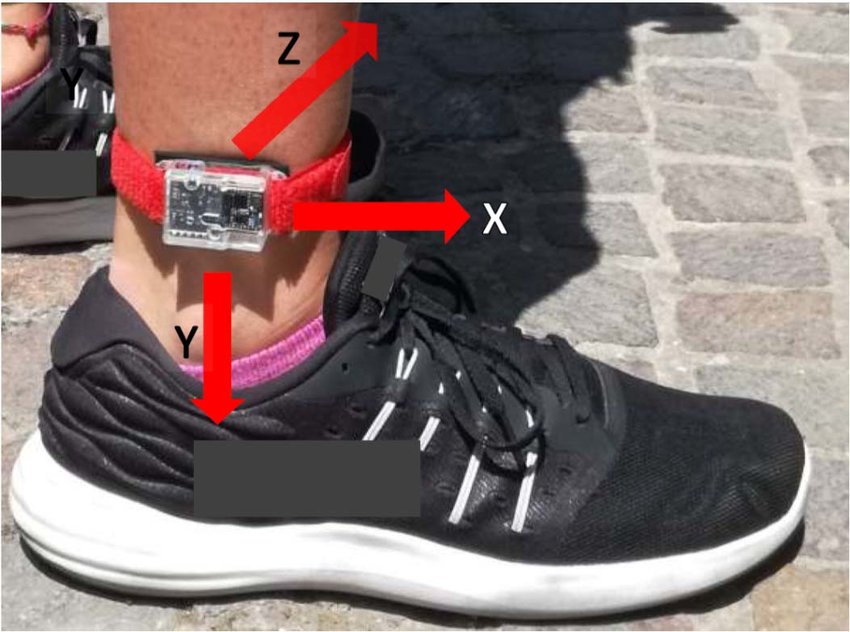 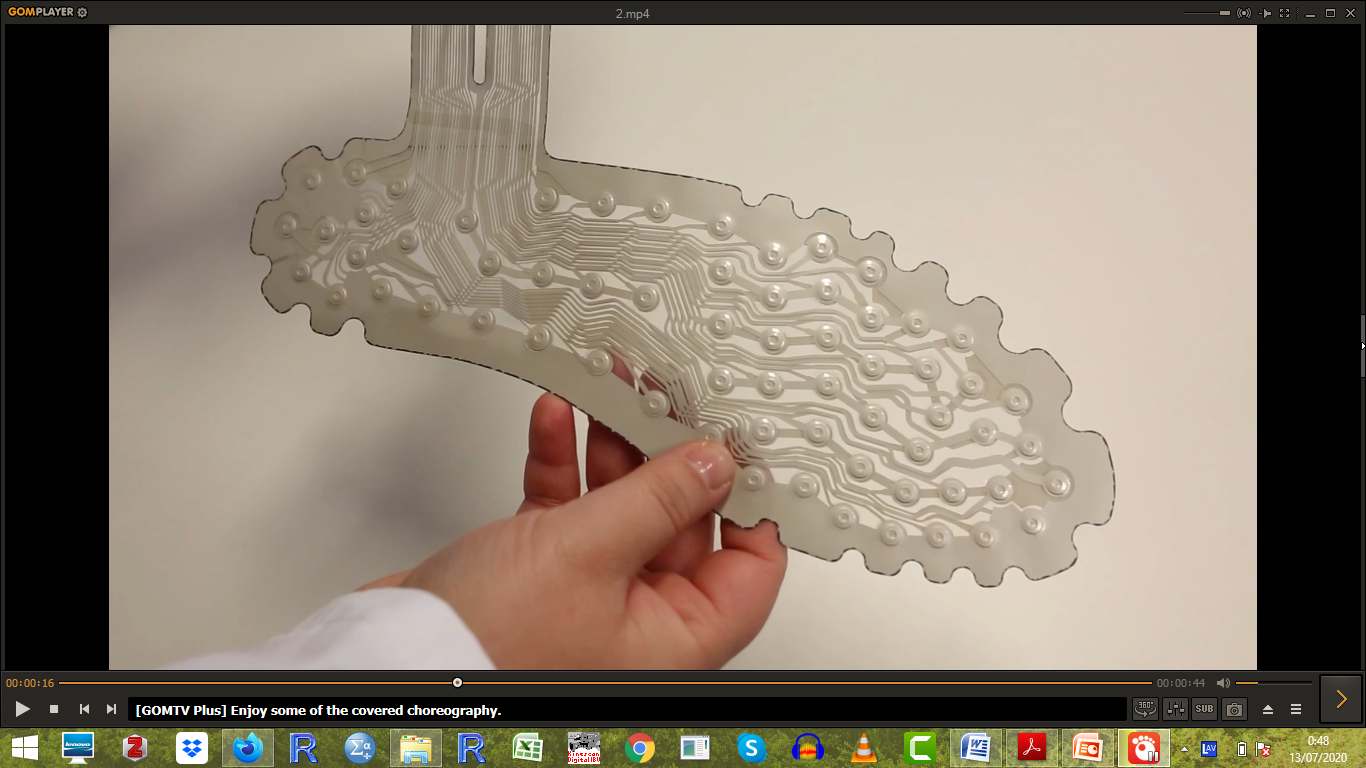 Accelerometers
Footswitches
GAIT ASSESSMENT THROUGH OBJECTIVE INSTRUMENTS
Spatiotemporal outcomes
Instrumented walkway
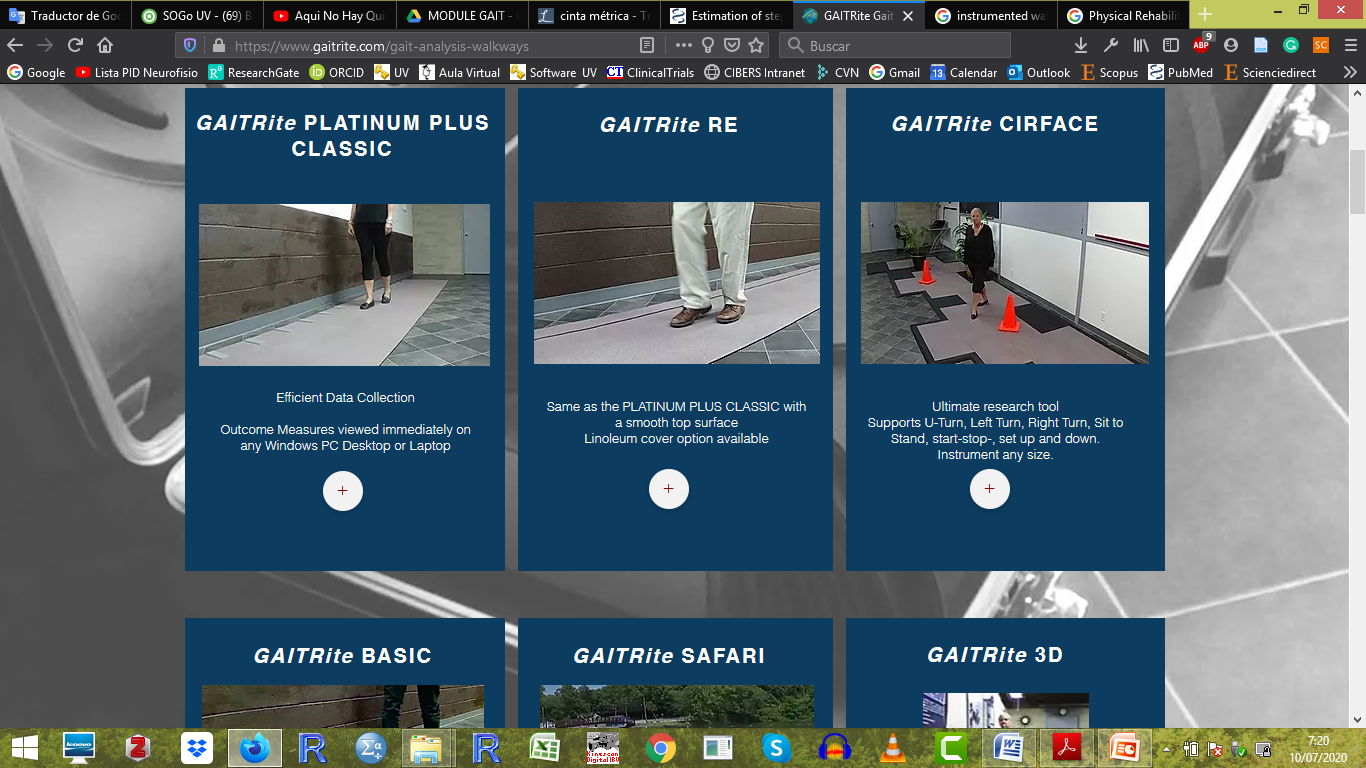 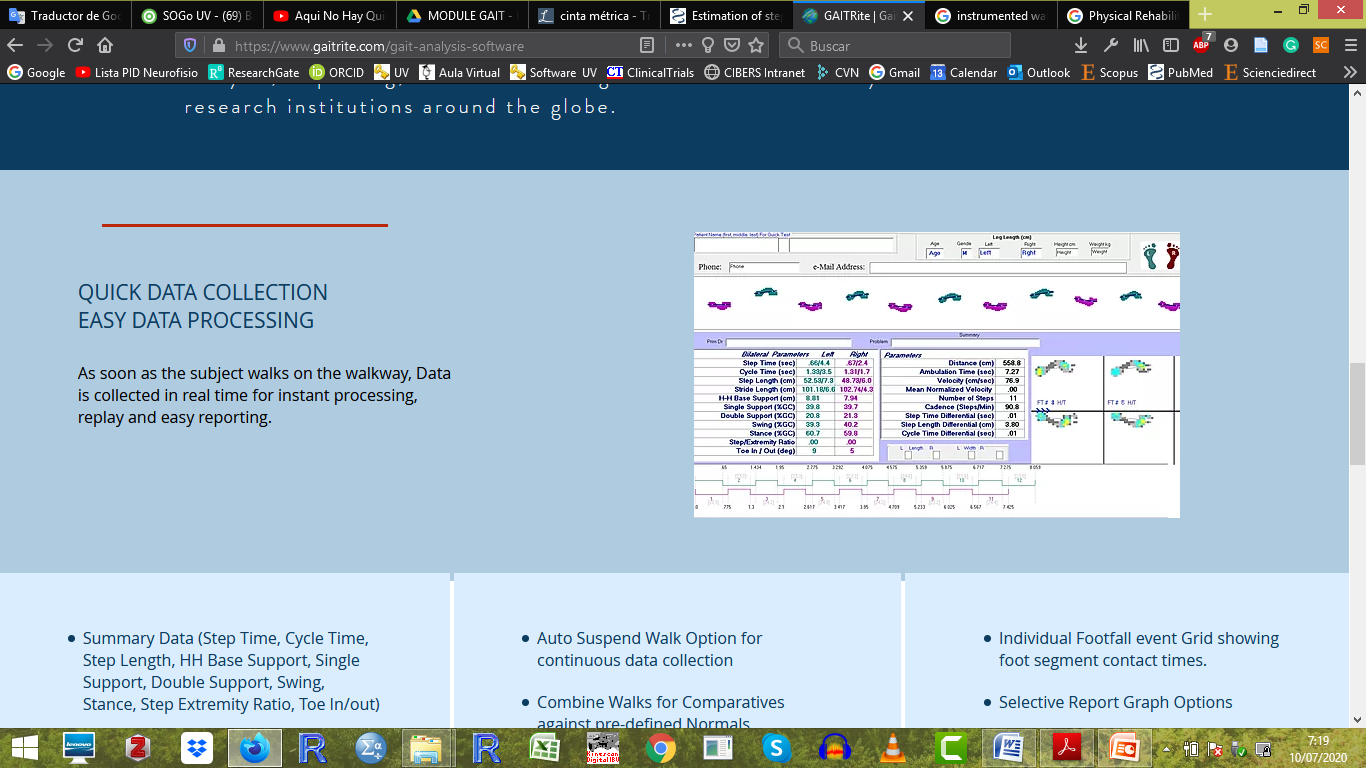 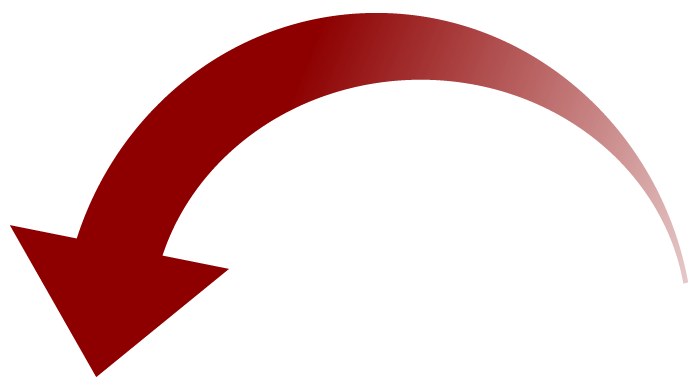 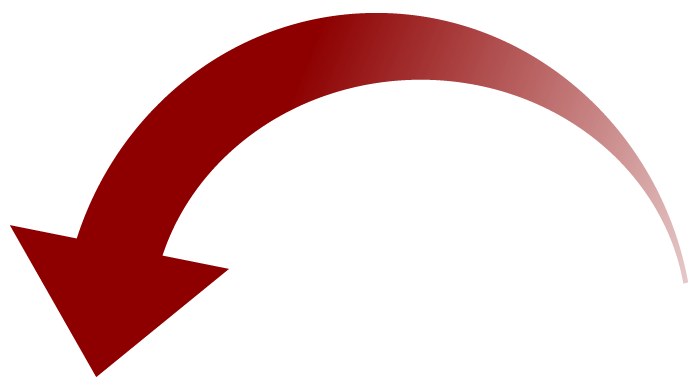 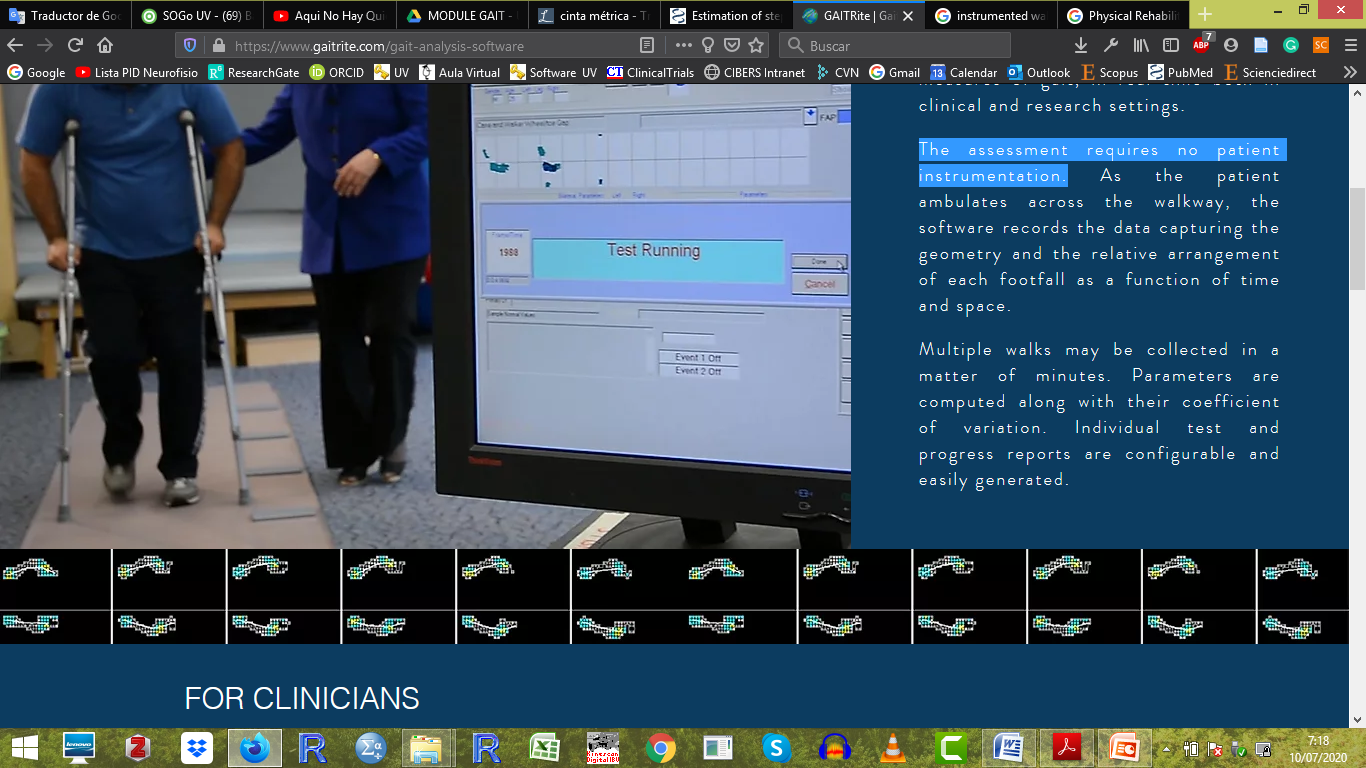 Figure 6. GAITRite PLATINUM PLUS CLASSIC system from www.gaitrite.com
GAIT ASSESSMENT THROUGH OBJECTIVE INSTRUMENTS
Kinematics outcomes
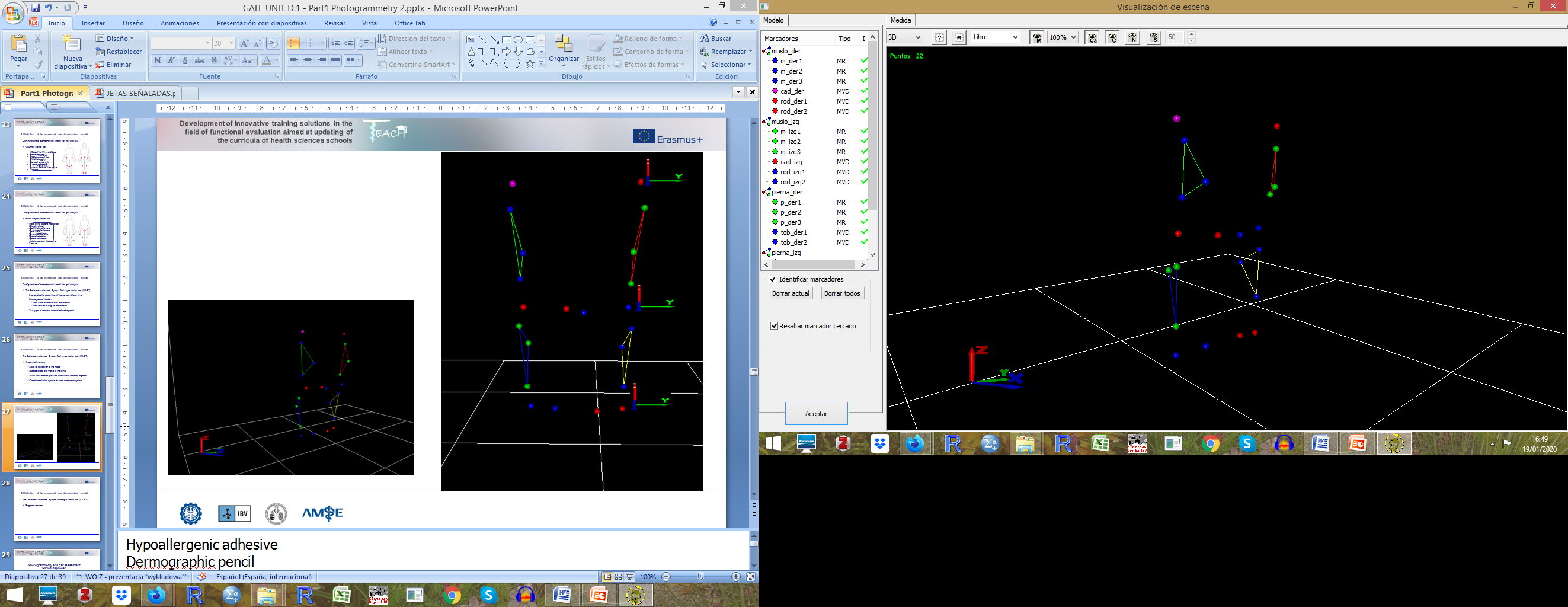 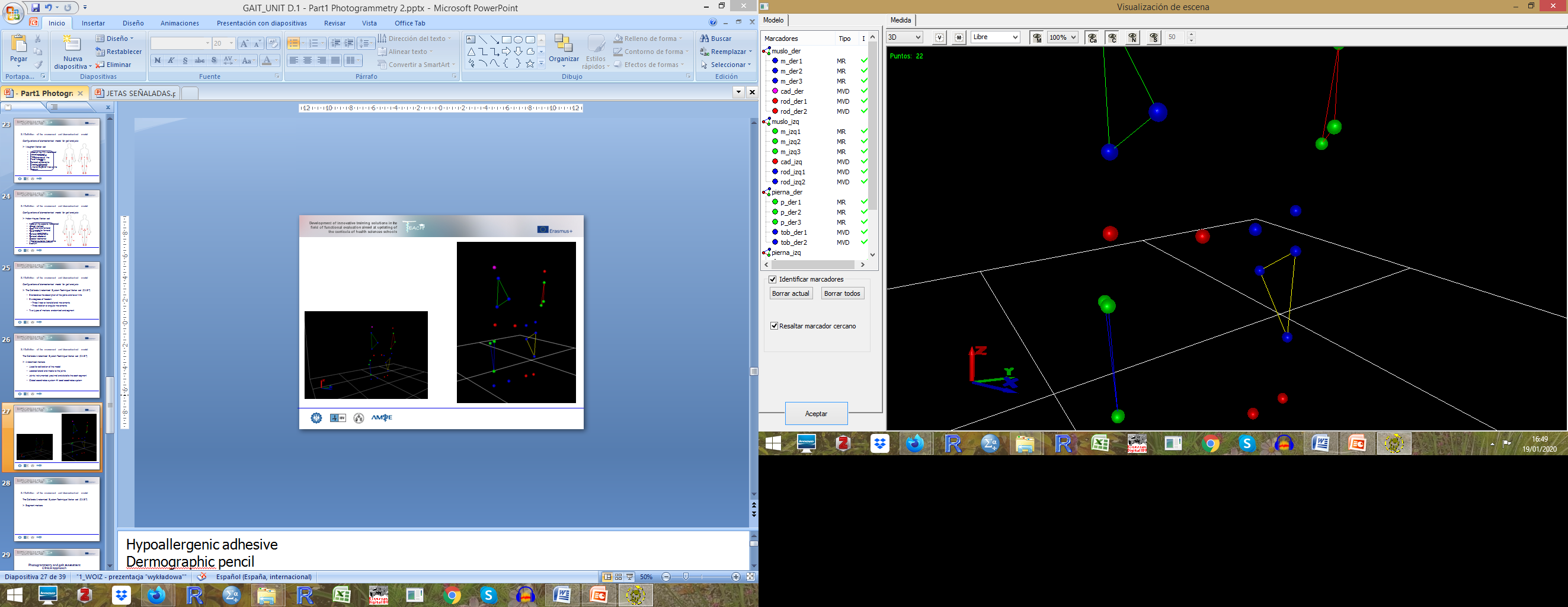 Joint angles
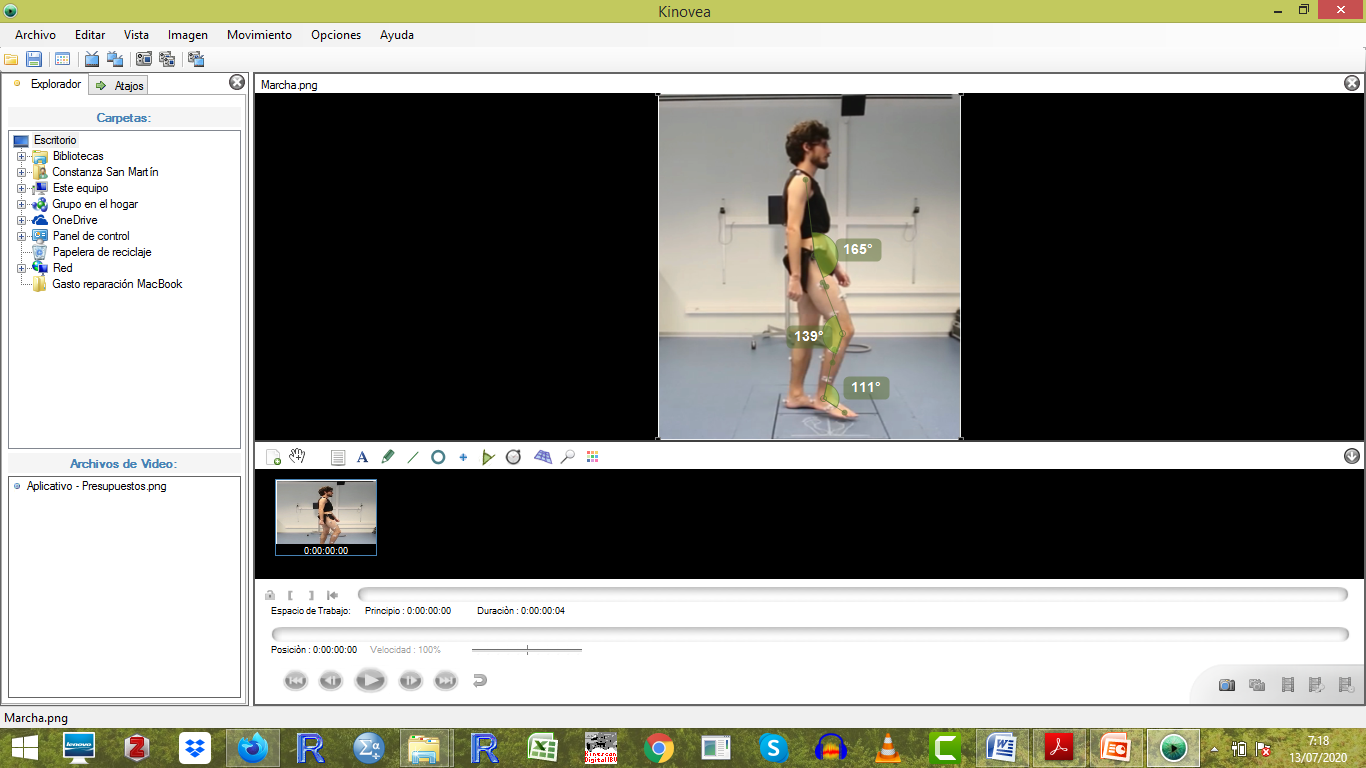 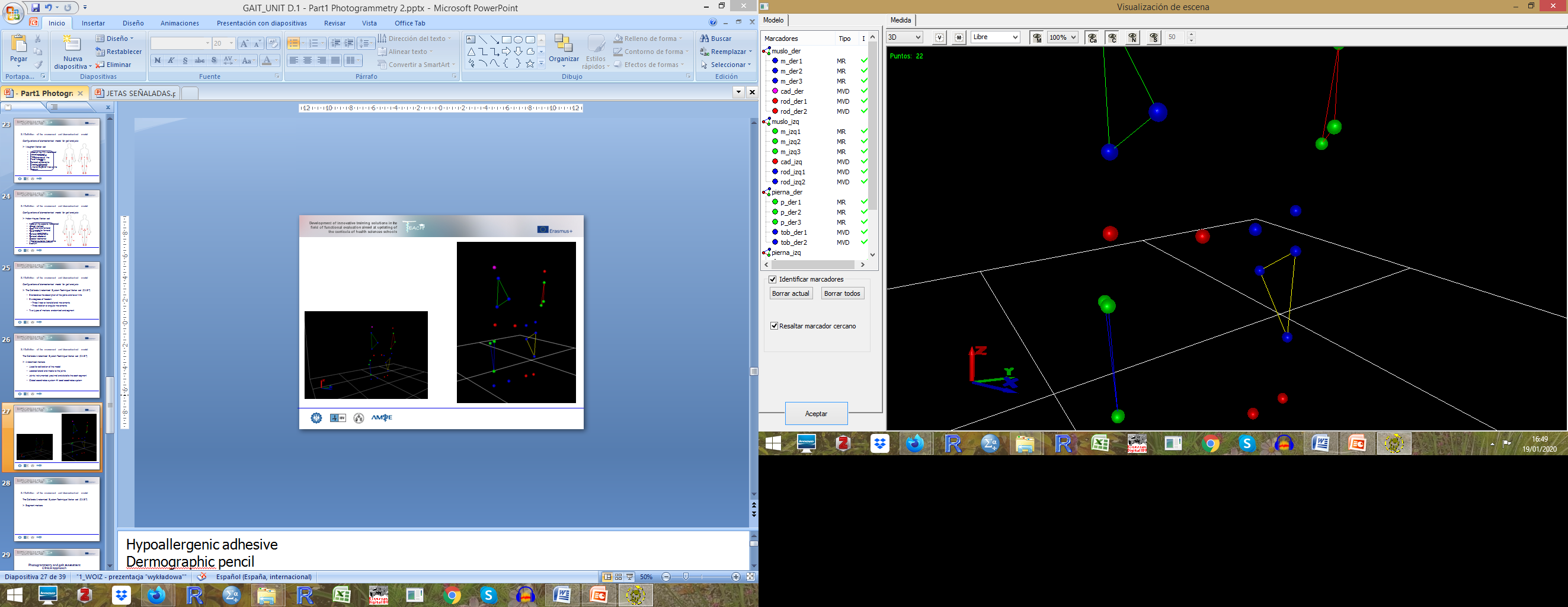 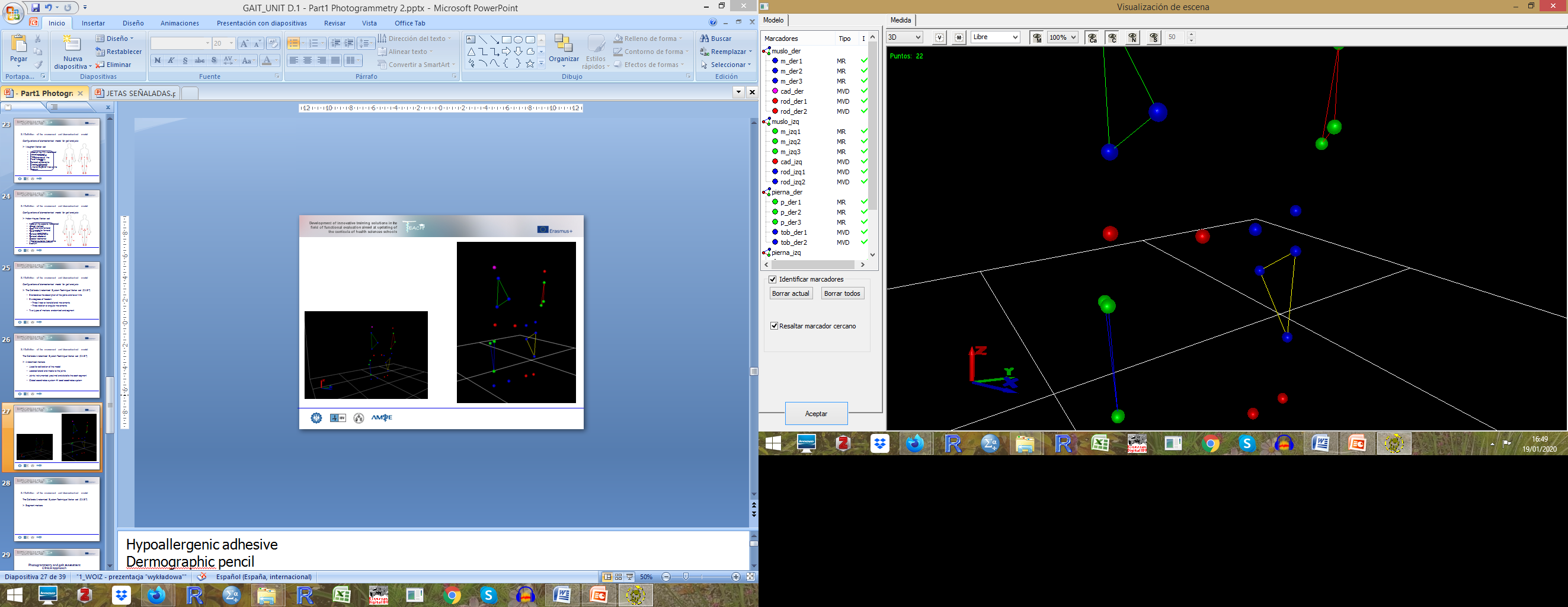 [Speaker Notes: Book chapter]
GAIT ASSESSMENT THROUGH OBJECTIVE INSTRUMENTS
Kinematics outcomes
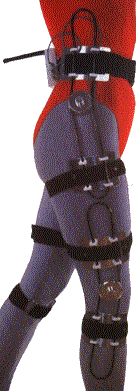 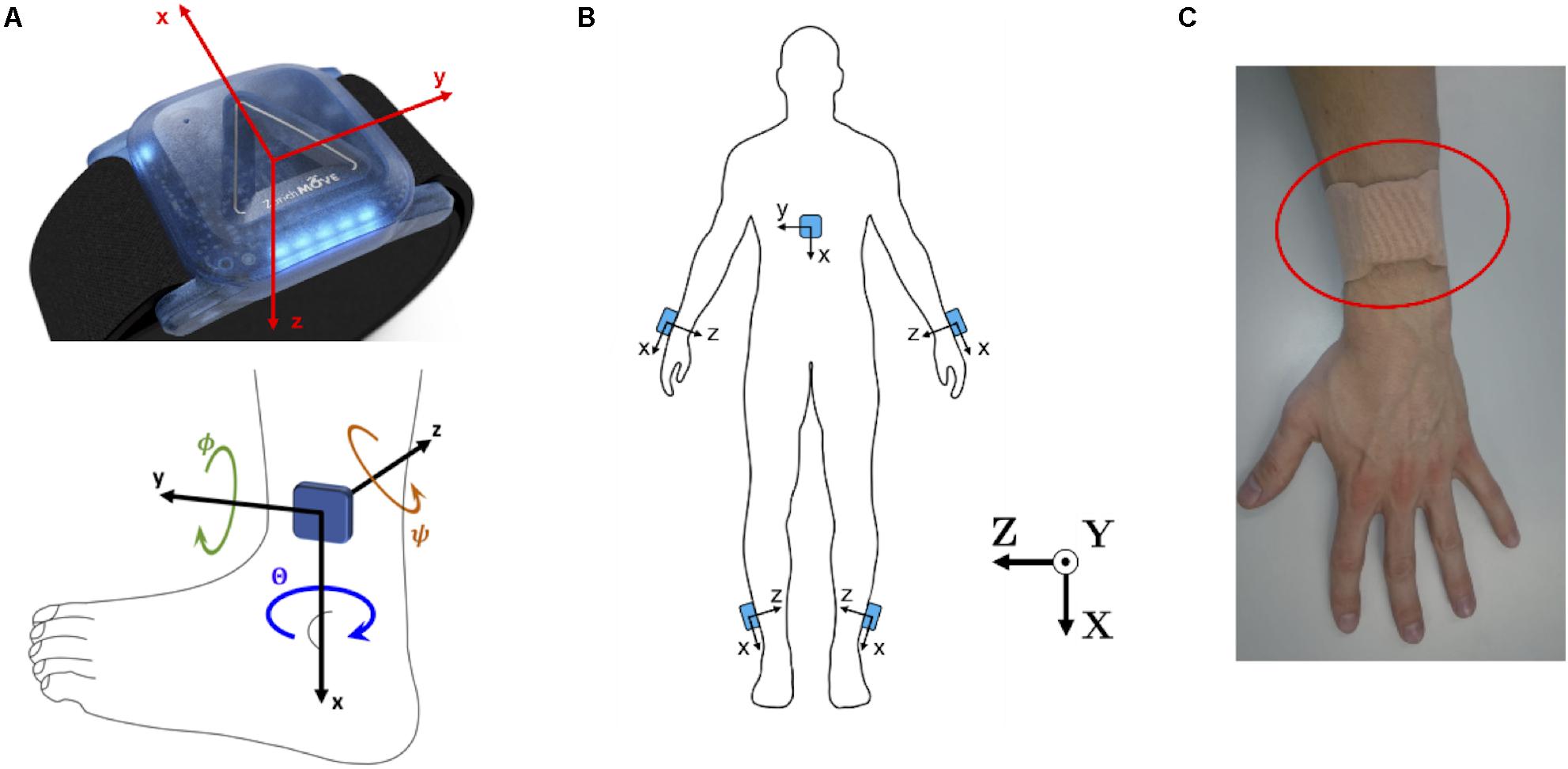 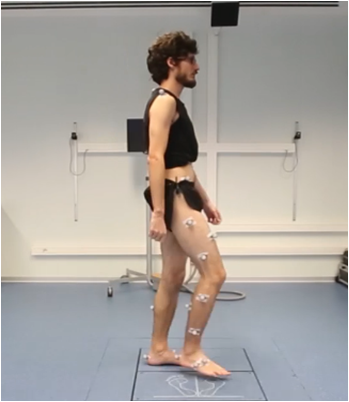 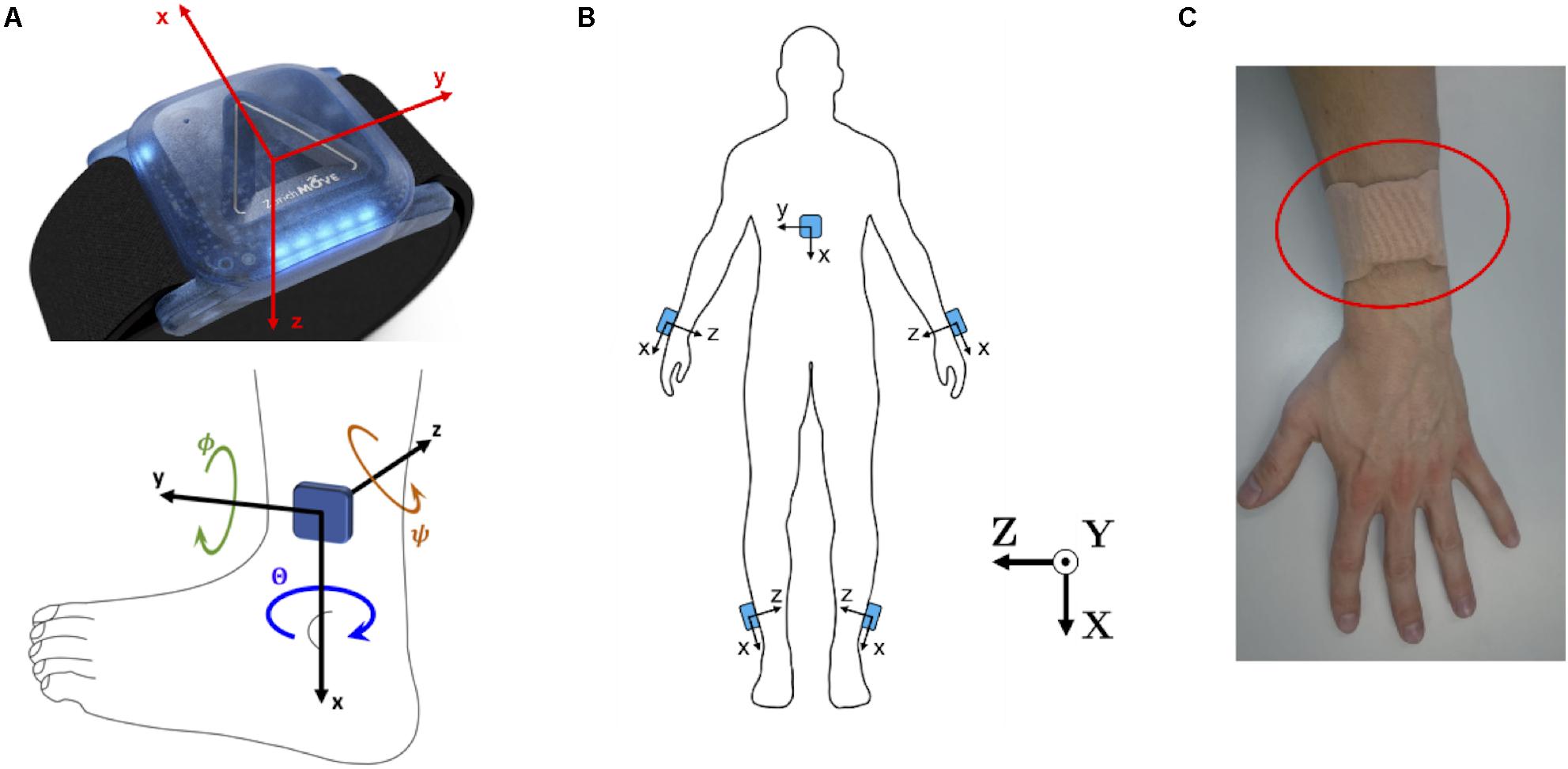 Figure 7. (Left) Electrogoniometer from www.mie-uk.com, (Middle) Inertial sensor from Rengglie et al. 2020 (Right) Biomechanical model for photogrammetry measurement.
[Speaker Notes: https://www.mie-uk.com/gait/index.htm]
GAIT ASSESSMENT THROUGH OBJECTIVE INSTRUMENTS
Kinematics outcomes
Photogrammetry system
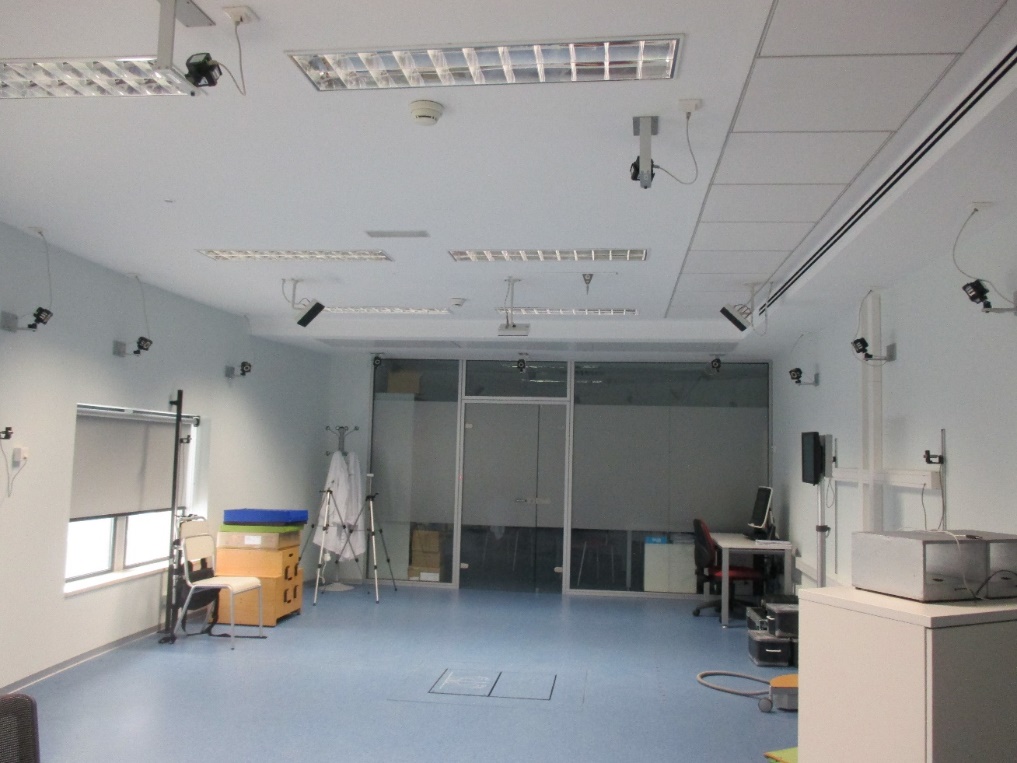 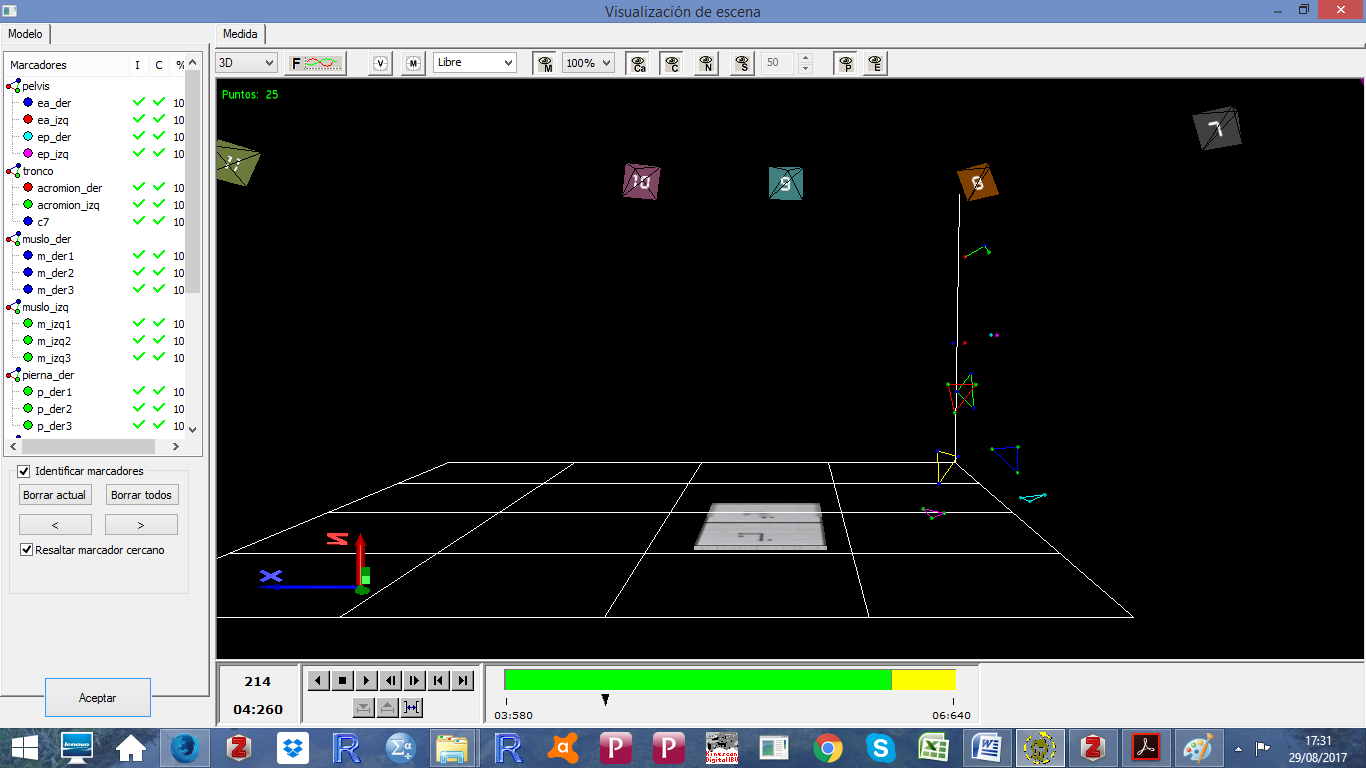 Xxxxxx
Active versus Passive landmarks
Figure 8. Photogrammetry system from Faculty of Medicine at University of Valencia
GAIT ASSESSMENT THROUGH OBJECTIVE INSTRUMENTS
Kinetics outcomes
Ground Reaction Forces
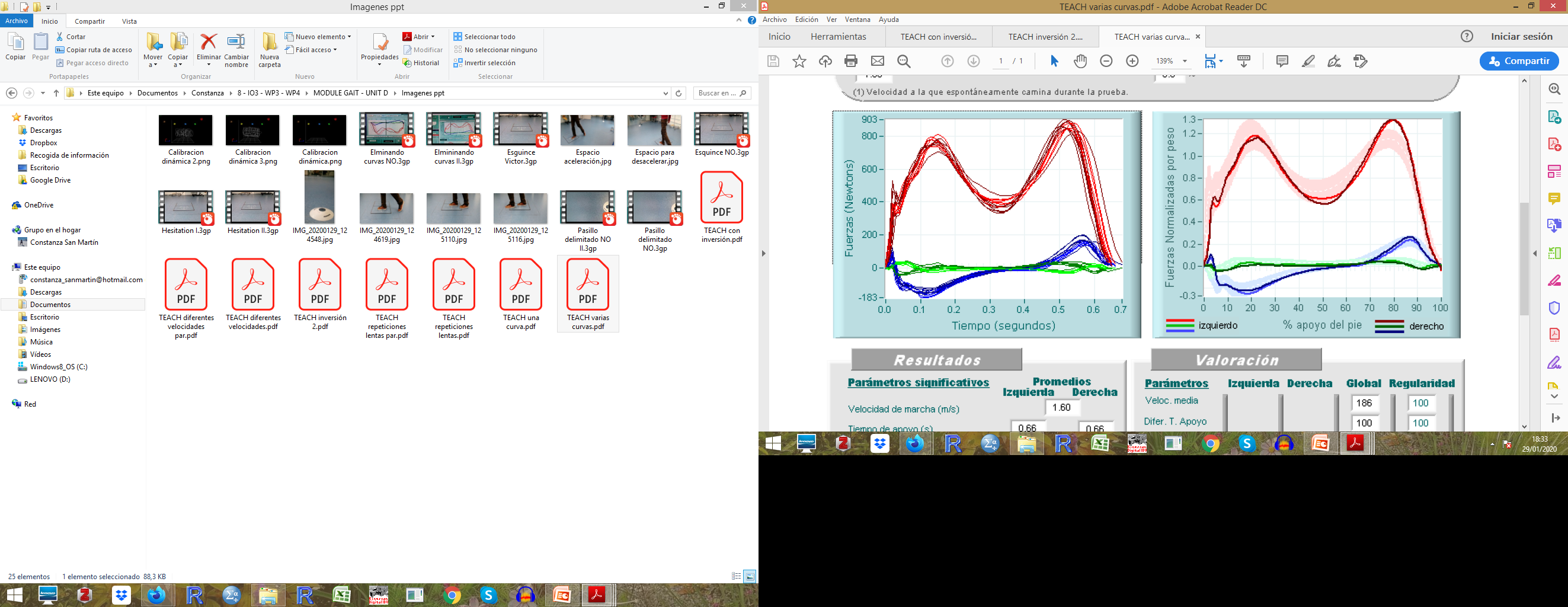 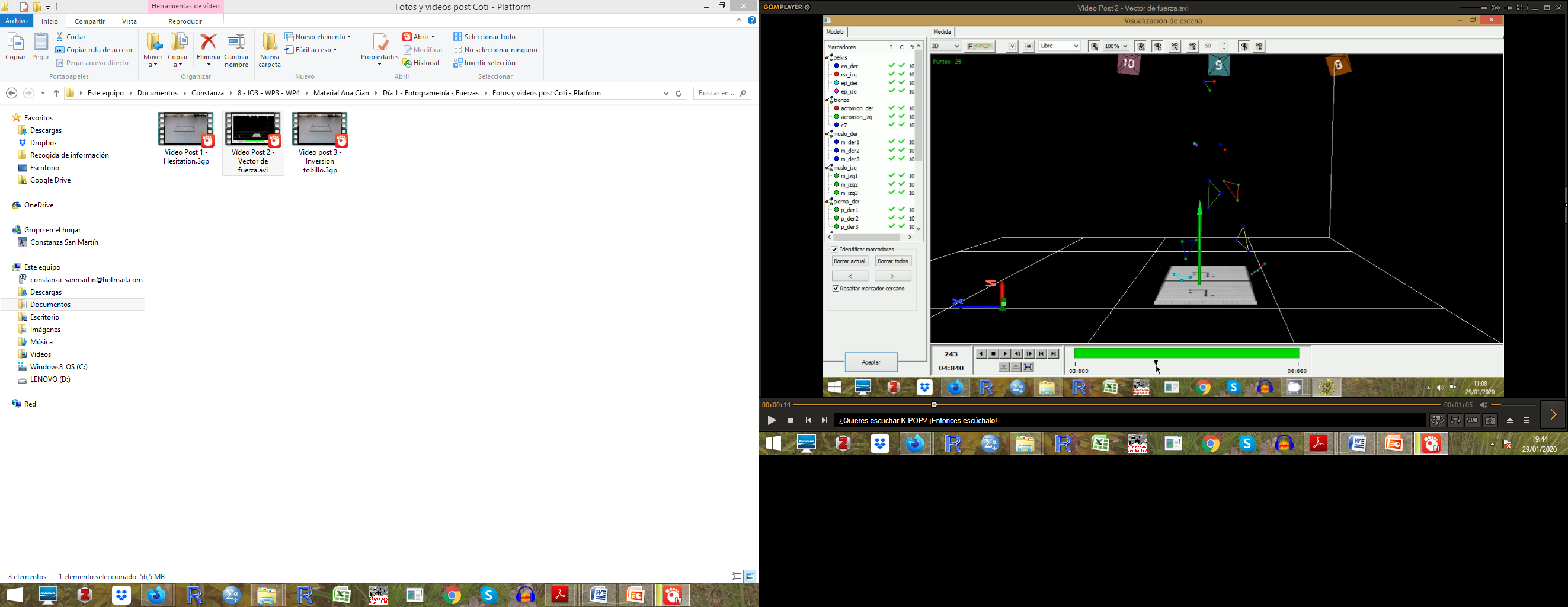 Vertical force (Fz)
Anterior-posterior 
force (Fy)
Medial-lateral 
force (Fx)
Figure 9. Ground reaction force and its three components in X, Y and Z axes.
GAIT ASSESSMENT THROUGH OBJECTIVE INSTRUMENTS
Kinetics outcomes
Dynamometric platform
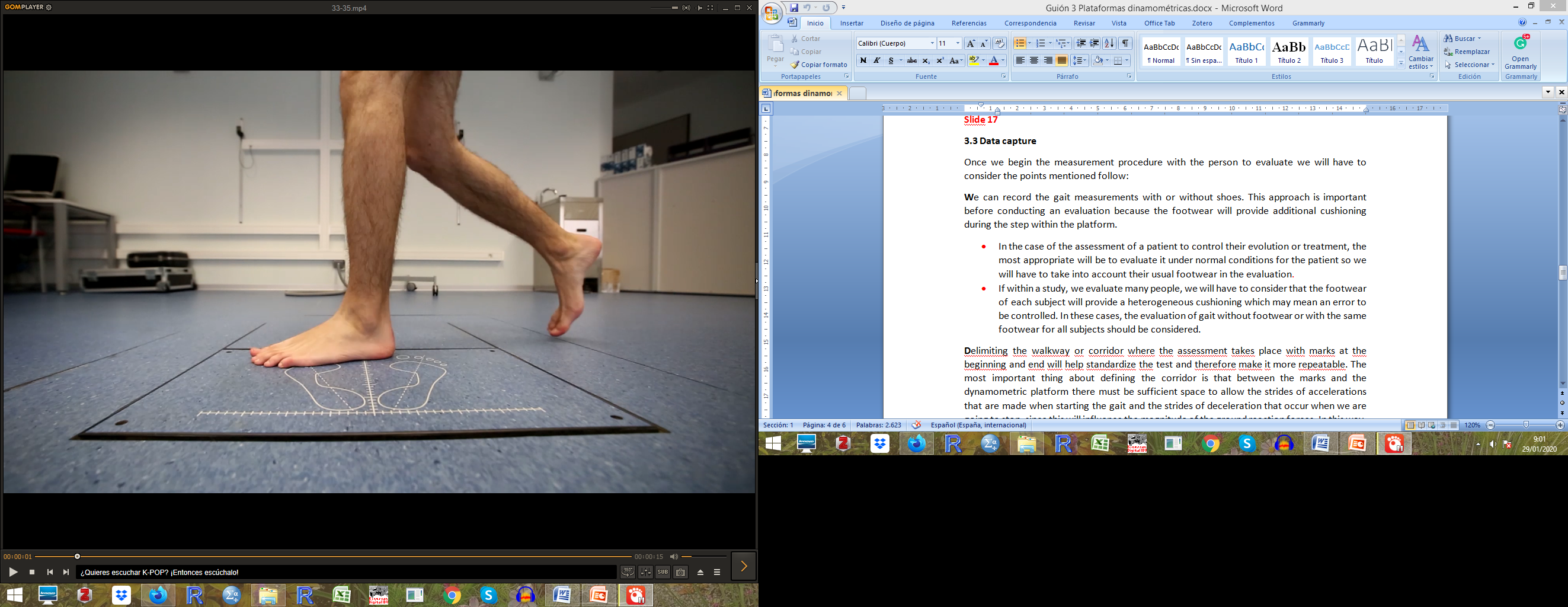 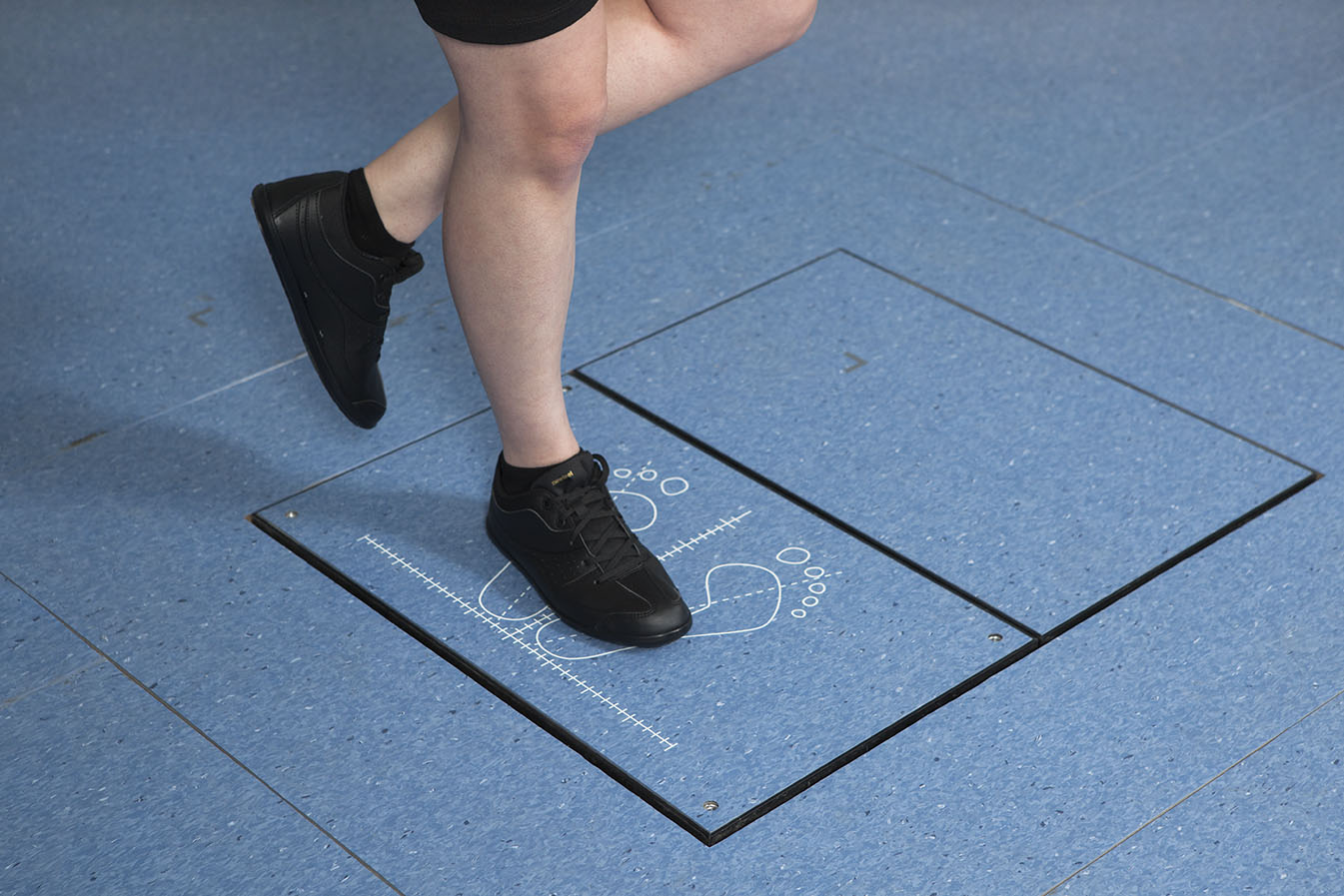 Figure 10. Dynamometric platform system from Faculty of Medicine at University of Valencia
GAIT ASSESSMENT THROUGH OBJECTIVE INSTRUMENTS
Electromyographic outcomes
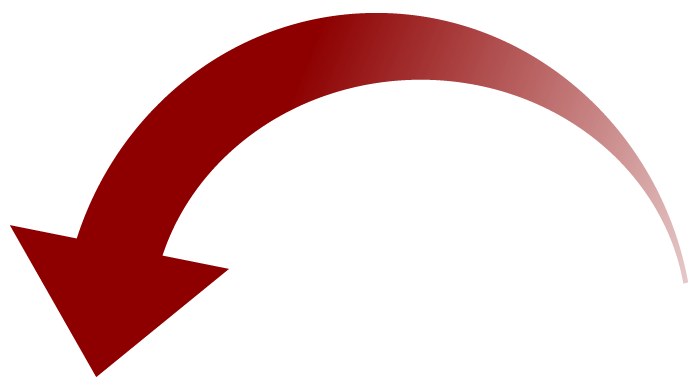 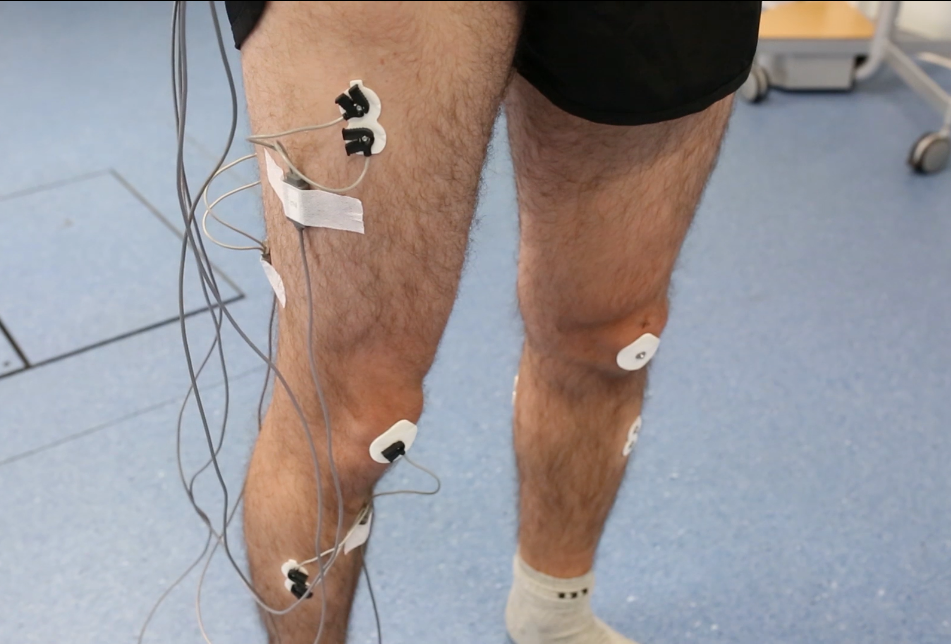 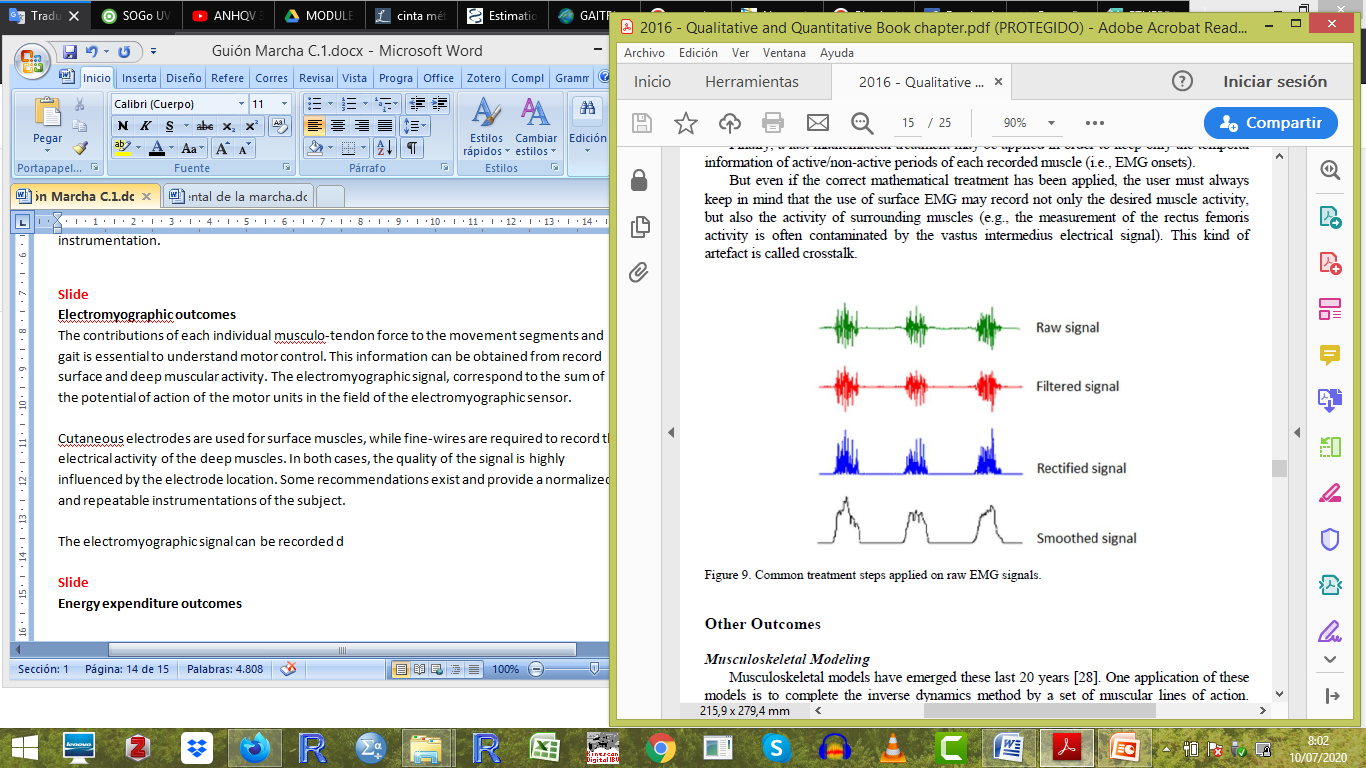 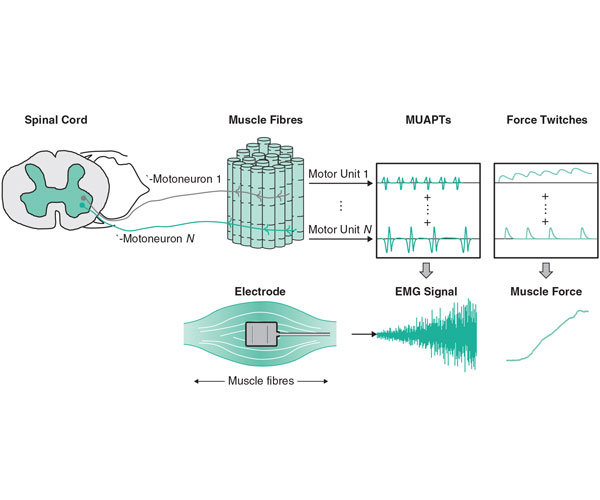 Figure 11. Electromyographic instrumentation of lower limb and EMG signal from Richards J. 2018
GAIT ASSESSMENT THROUGH OBJECTIVE INSTRUMENTS
Electromyographic outcomes
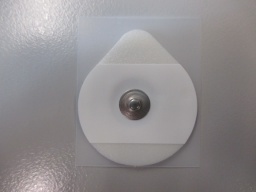 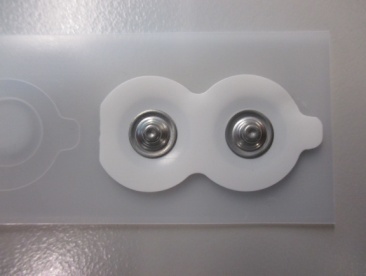 Cutaneous electrodes are 
used for surface muscles
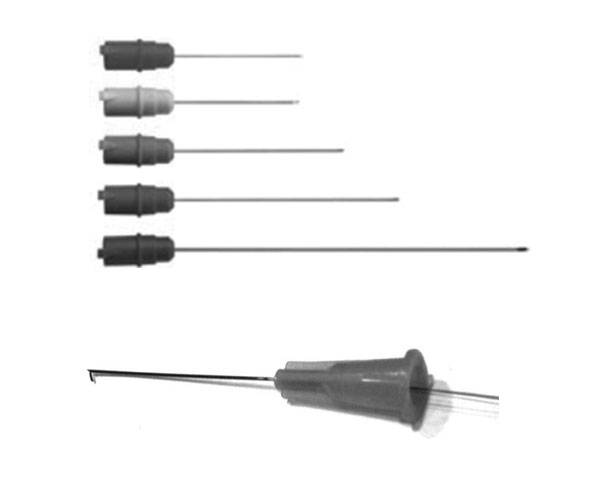 Fine-wires electrodes are required 
to record the electrical activity 
of the deep muscles
GAIT ASSESSMENT THROUGH OBJECTIVE INSTRUMENTS
Electromyographic outcomes
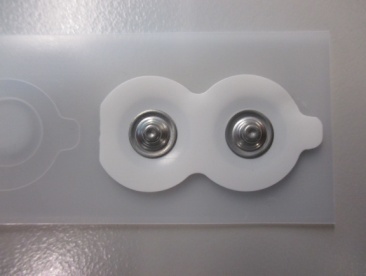 The quality of the signal is highly influenced by the electrode location
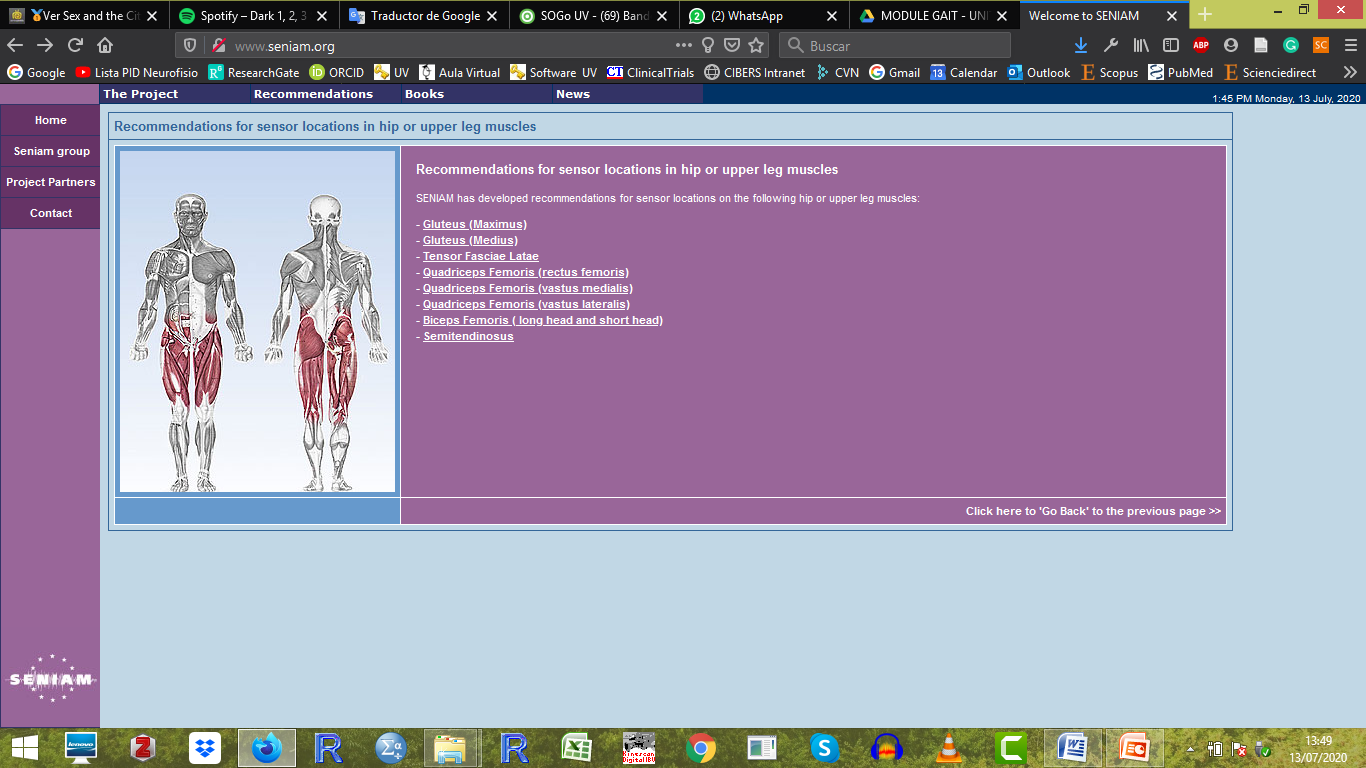 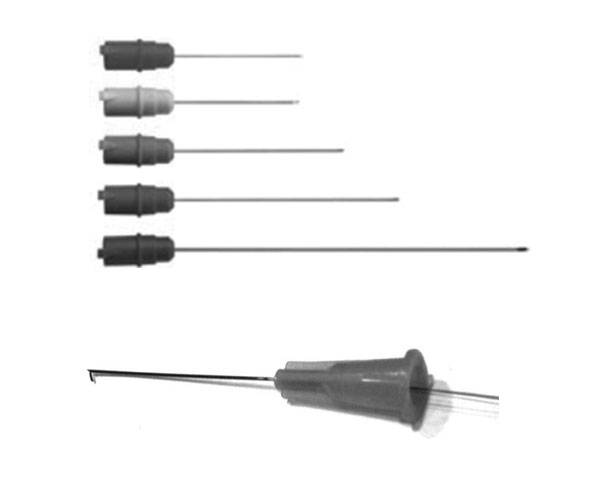 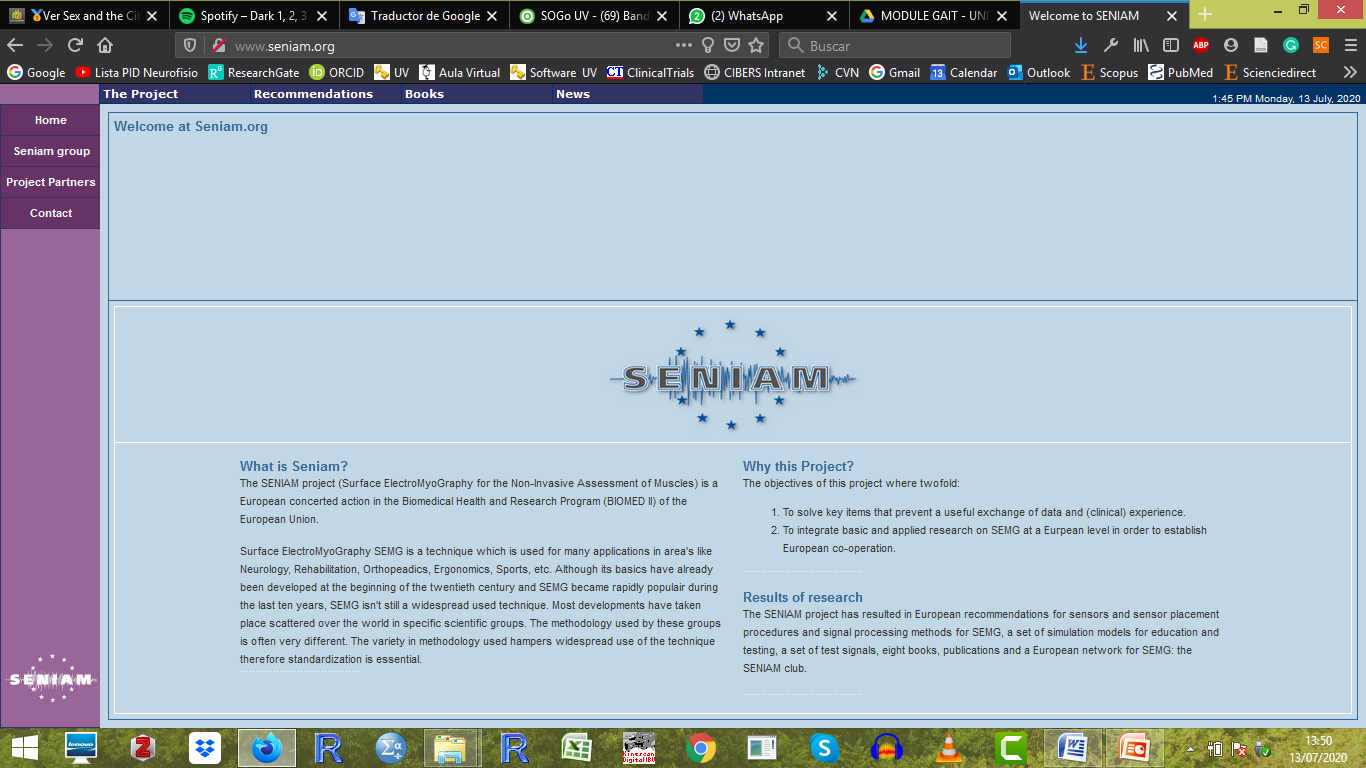 GAIT ASSESSMENT THROUGH OBJECTIVE INSTRUMENTS
Plantar pressure outcomes
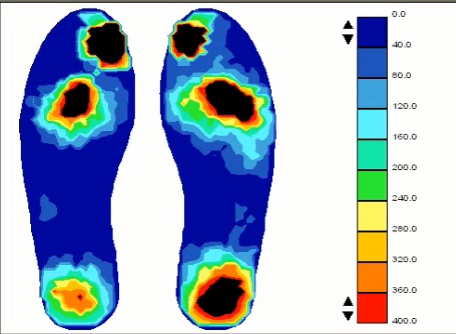 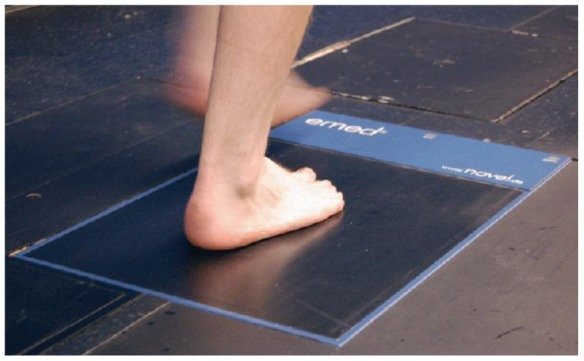 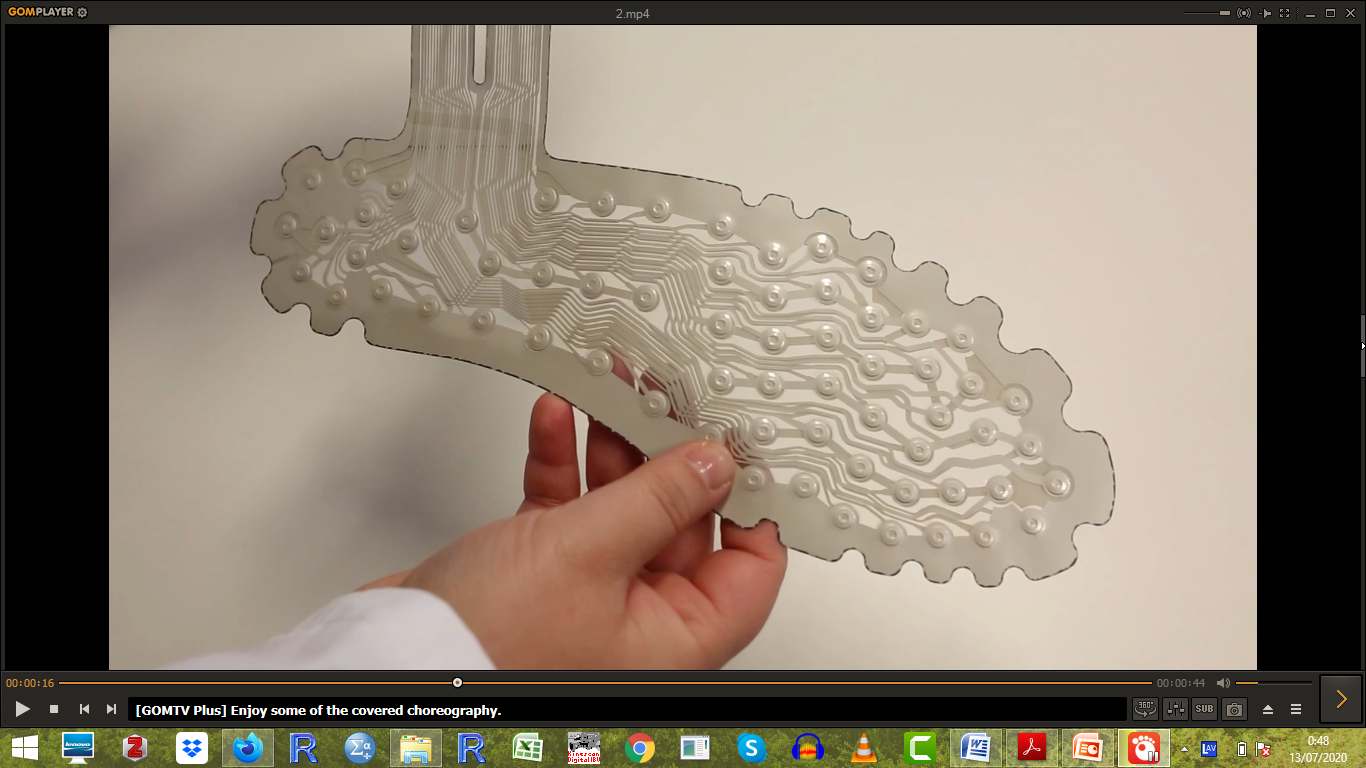 Figure 12. (Left) Intrumented insole with pressure sensor. (Right) Pressure platform from Zebris Medical GmbH.
[Speaker Notes: https://www.researchgate.net/publication/231212298_Foot_Plantar_Pressure_Measurement_System_A_Review/figures?lo=1]
GAIT ASSESSMENT THROUGH OBJECTIVE INSTRUMENTS
Plantar pressure outcomes
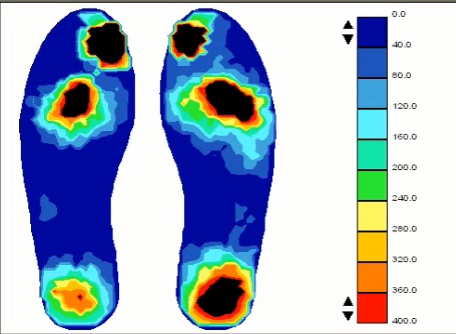 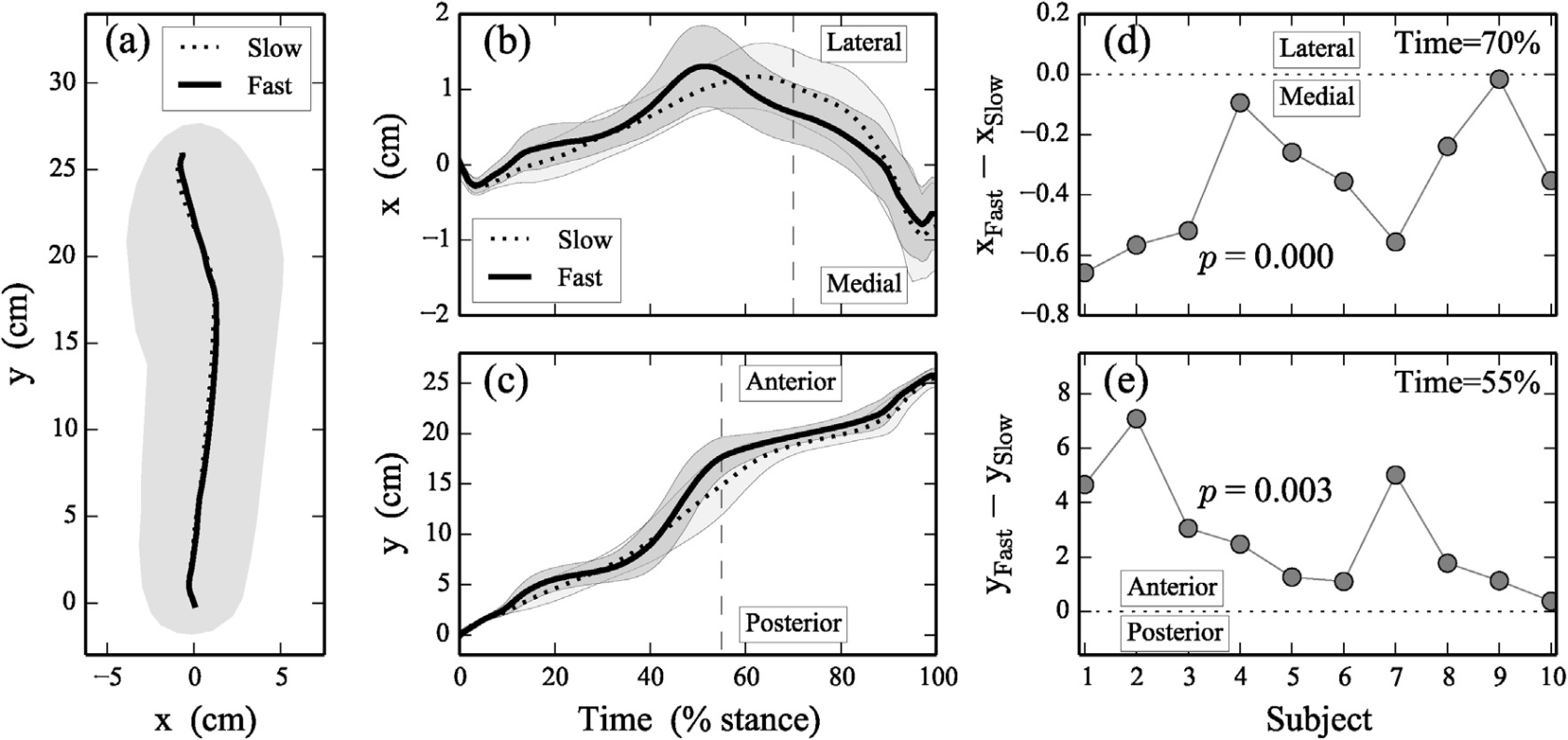 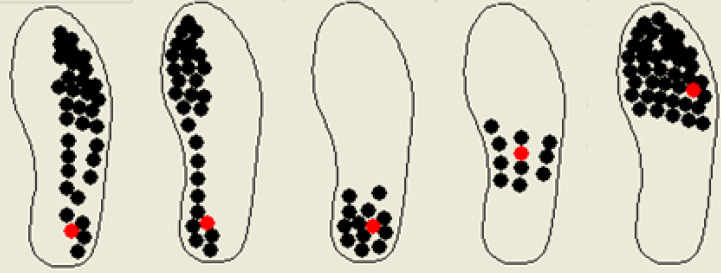 Figure 13. Results from plantar pressure analysis. Image from (Left) Todd C. Pataky et al. 2014 (Right) Biofoot/IBV system.
GAIT ASSESSMENT THROUGH OBJECTIVE INSTRUMENTS
Energy expenditure outcomes
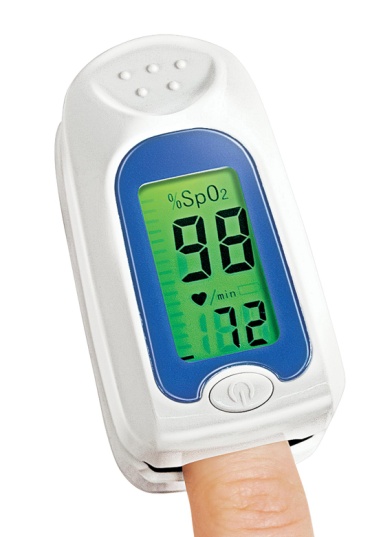 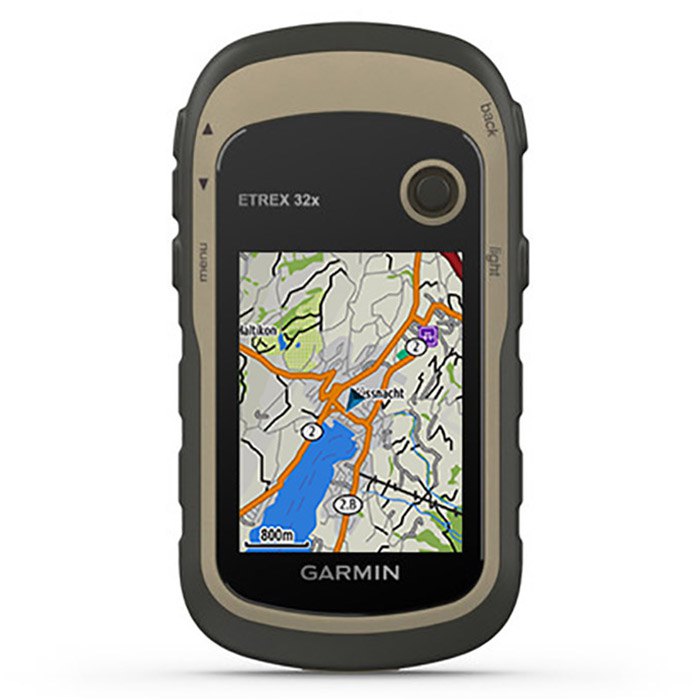 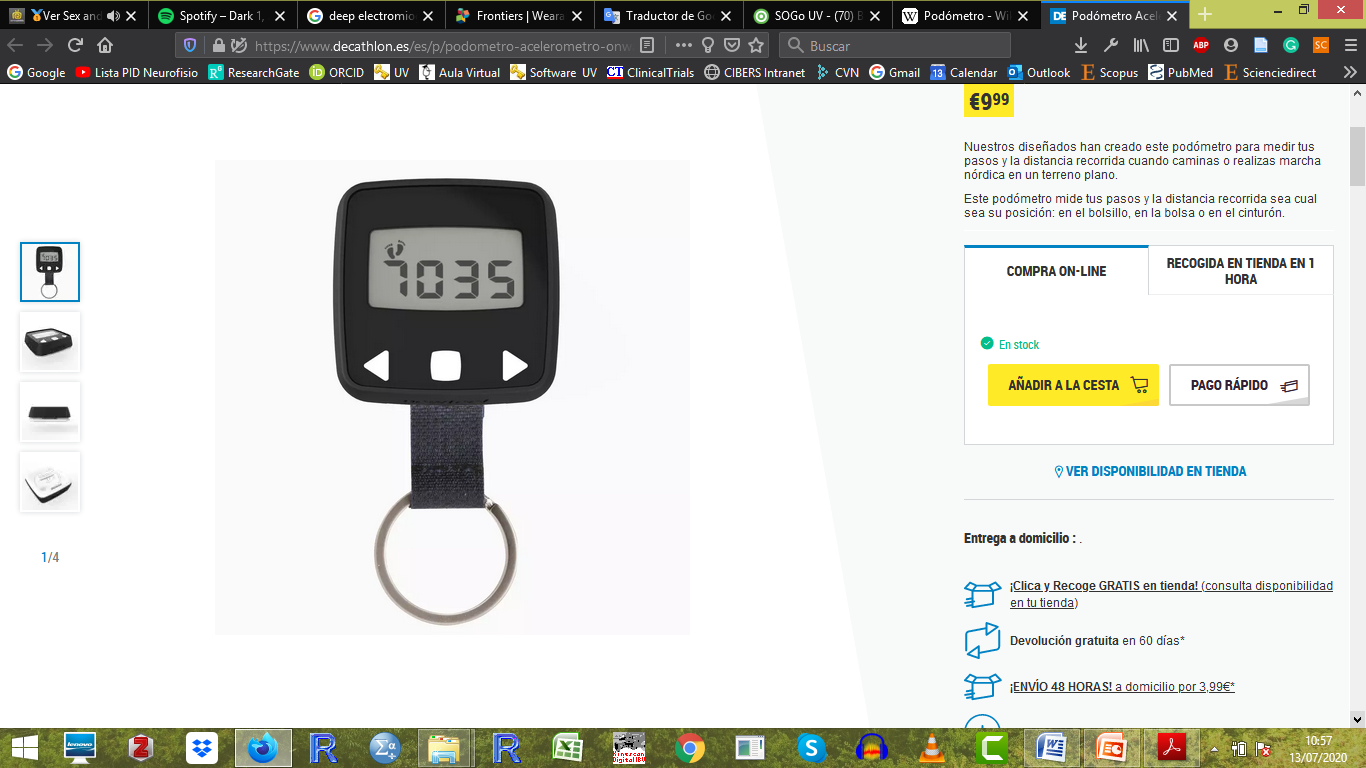 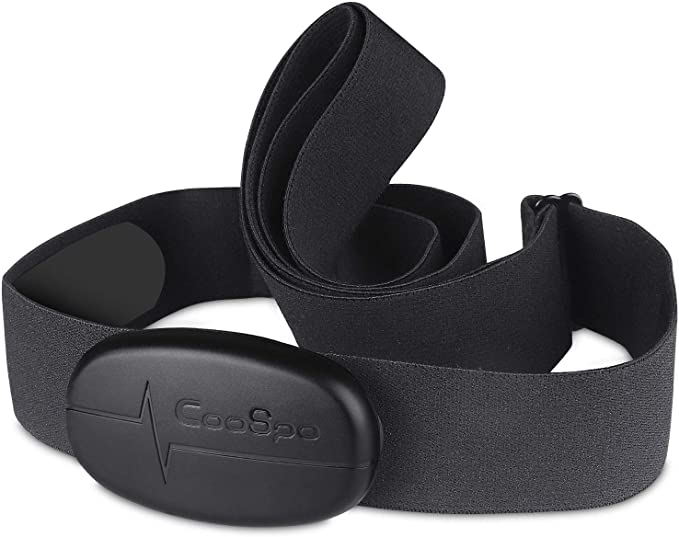 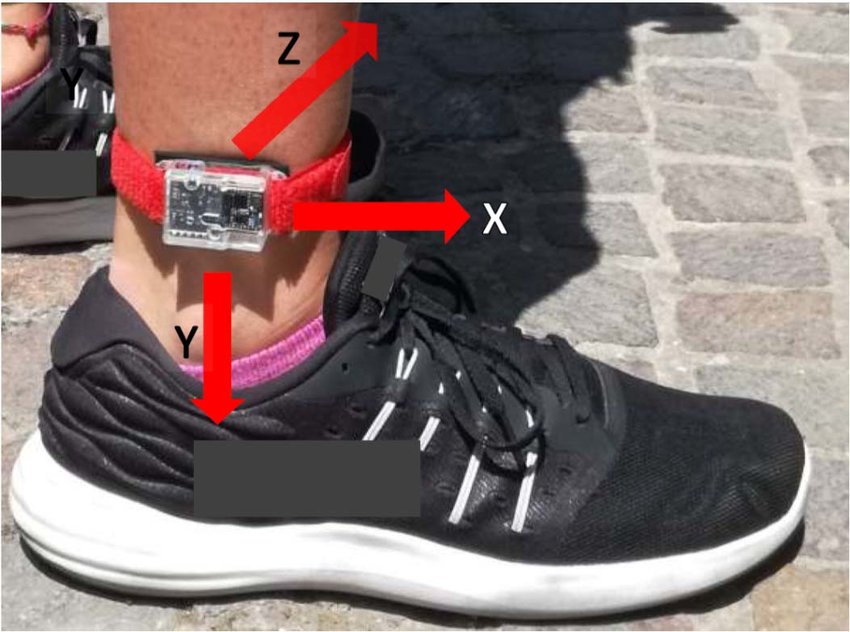 Figure 14. Tools for energy expenditure measurement. From left to right: Global position system, accelerometer, pedometers, heart rate monitor and oxygen consumption monitors.
[Speaker Notes: https://www.trekkinn.com/montana/garmin-etrex-32x/137216707/p?utm_source=google_products&utm_medium=merchant&id_producte=8968276&country=es&gclid=EAIaIQobChMI3P3Dh-zJ6gIVjLHtCh1zOQyUEAQYAyABEgIXTfD_BwE&gclsrc=aw.ds
https://www.amazon.es/CooSpo-frecuencia-Cardiaca-Frecuencia-Bluetooth/dp/B07JPD924Y/ref=asc_df_B07JPD924Y/?tag=googshopes-21&linkCode=df0&hvadid=298079324354&hvpos=&hvnetw=g&hvrand=18398021837936104051&hvpone=&hvptwo=&hvqmt=&hvdev=c&hvdvcmdl=&hvlocint=&hvlocphy=20297&hvtargid=pla-756915612384&psc=1
https://www.decathlon.es/es/p/podometro-acelerometro-onwalk-100-negro/_/R-p-119526?mc=8331544&LGWCODE=632980;159403;4777&gclid=EAIaIQobChMIiuuX_uzJ6gIVRbLVCh3ctghCEAQYASABEgJ-J_D_BwE&gclsrc=aw.ds]
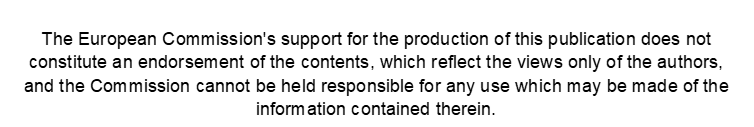